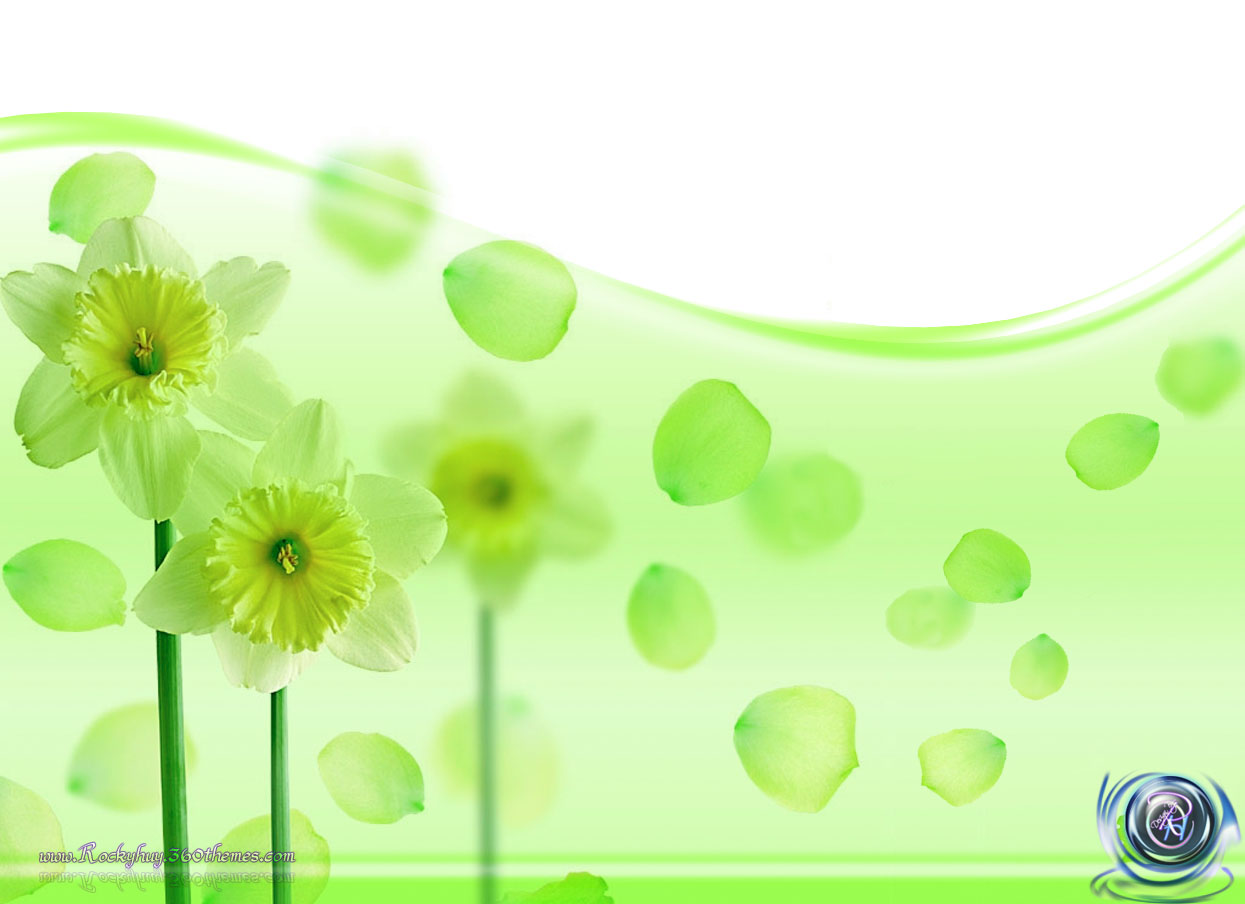 TRƯỜNG TIỂU HỌC Y NGÔNG
TỔ KHỐI 4+5
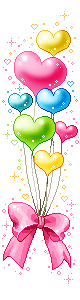 BÁO CÁO
BIỆN PHÁP GÓP PHẦN NÂNG CAO CHẤT LƯỢNG 
CÔNG TÁC CHỦ NHIỆM LỚP
Họ và tên giáo viên: NGÔ THỊ LÀ
Chủ nhiệm lớp 5a1. Trường TH Y Ngông
Tháng/Năm: Tháng 3 năm 2023
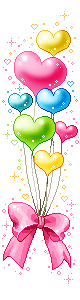 TÊN BIỆN PHÁP
Tên biện pháp: “XÂY DỰNG ĐỘI NGŨ NHÓM TRƯỞNG CHO HỌC SINH LỚP 5A1 TRƯỜNG TH Y NGÔNG”.
CẤU TRÚC BIỆN PHÁP
1
Thực trạng
Nội dung và cách thức thực hiện biện pháp
Kết quả đạt được
Kết luận và kiến nghị
Đặt vấn đề
2
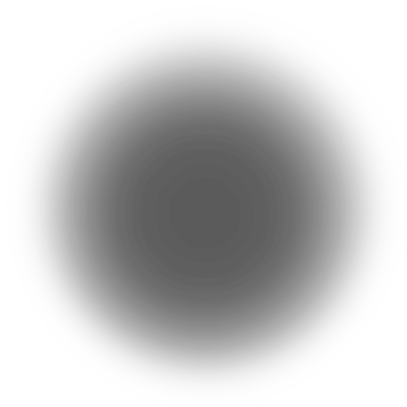 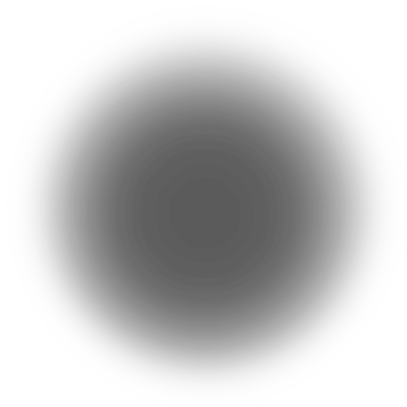 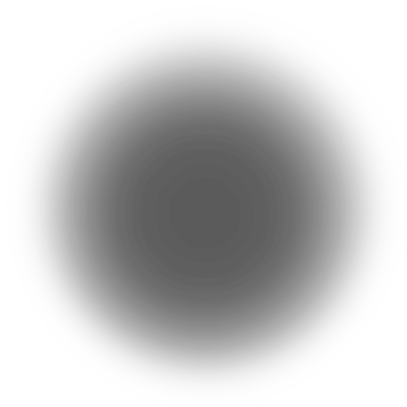 3
4
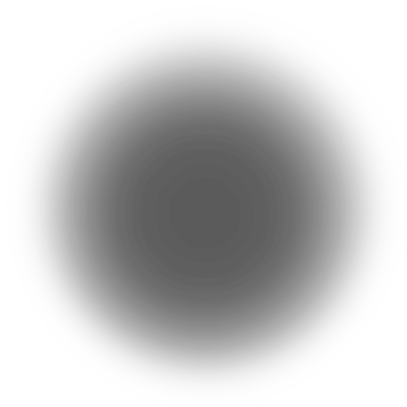 5
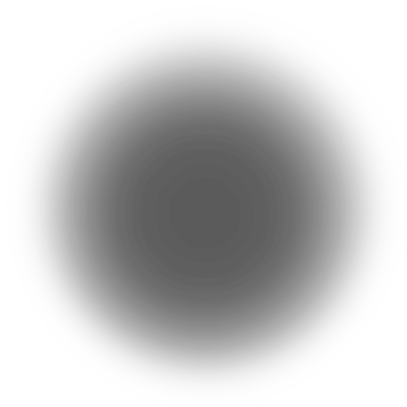 1. Đặt vấn đề
Học sinh làm chủ kiến thức phổ thông.
 Vận dụng hiệu quả kiến thức vào đời sống và tự học suốt đời
Có định hướng lựa chọn nghề nghiệp phù hợp.
 Xây dựng và phát triển hài hòa các mối quan hệ xã hội
Có cá tính, nhân cách và đời sống tâm hồn phong phú
Chương trình GDPT mới 2018 với yêu cầu là giúp:
*Yêu cầu cần đạt chương trình Tiểu học năm 2018 là giúp học sinh hình thành và phát triển những yếu tố căn bản đạt nền móng  cho sự phát triển hài hoà về thể chất và tinh thần, phẩm chất và năng lực. Để đạt được những mục tiêu đó thì:
Đổi mới phương pháp, hình thức tổ chức dạy học
Đổi mới phương pháp, hình thức kiểm tra đánh giá
Đổi mới công tác chỉ đạo-quản lí hoạt động dạy học
XÂY DỰNG ĐỘI NGŨ NHÓM TRƯỞNG CHO HỌC SINH LỚP 5A1 TRƯỜNG TH Y NGÔNG
Đổi mới công tác chủ nhiệm lớp
Xây dựng đội ngũ nhóm trưởng của lớp tổ chức được các hoạt động học tập năng động, sáng tạo, tự tin
Vậy làm thế nào để xây dựng đội ngũ nhóm trưởng của lớp biết tổ chức hoạt động học tập, năng động, sáng tạo, tự tin để  giúp các bạn  phát triển năng lực, phẩm chất ?
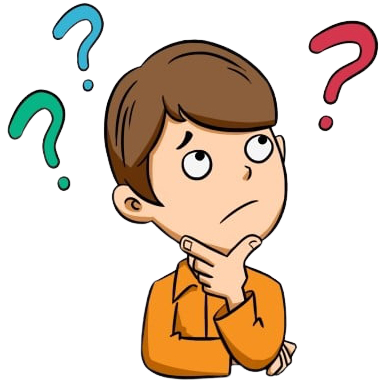 2. Thực trạng
2.1 Thực tế  tại đơn vị
*Thuận lợi:
- Lớp 5a1 có 20 em. Sĩ số ít dễ chia nhóm, bao quát
- Học sinh 100% tham gia học 2 buổi /ngày.
- Phòng học mới trang bị thiết bị dạy học hiện đại…
- Sự phối hợp tốt giữa GVCN, GVBM, các ban ngành…
- BGH, tổ khối quan tâm…
- Đội ngũ giáo viên
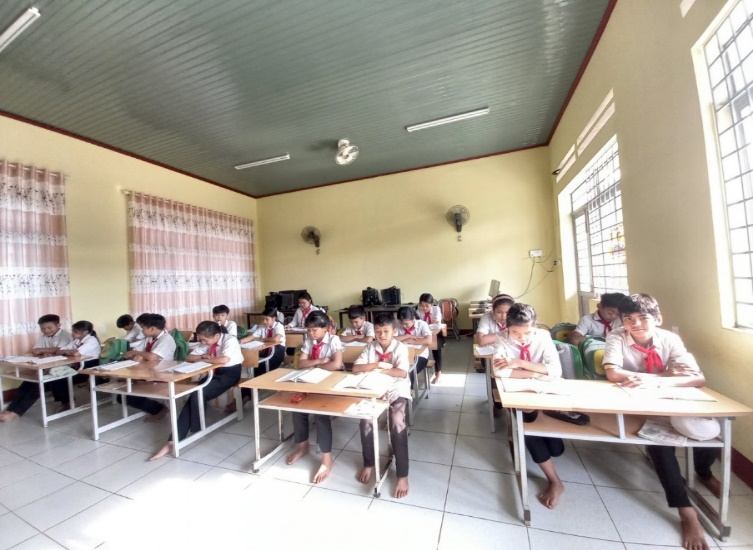 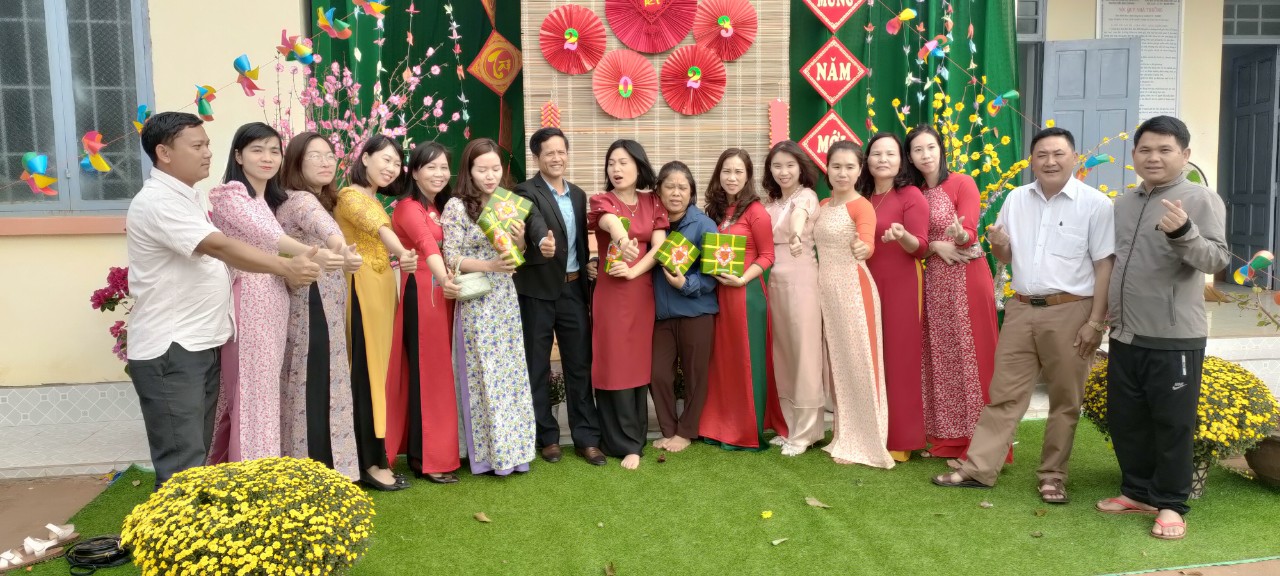 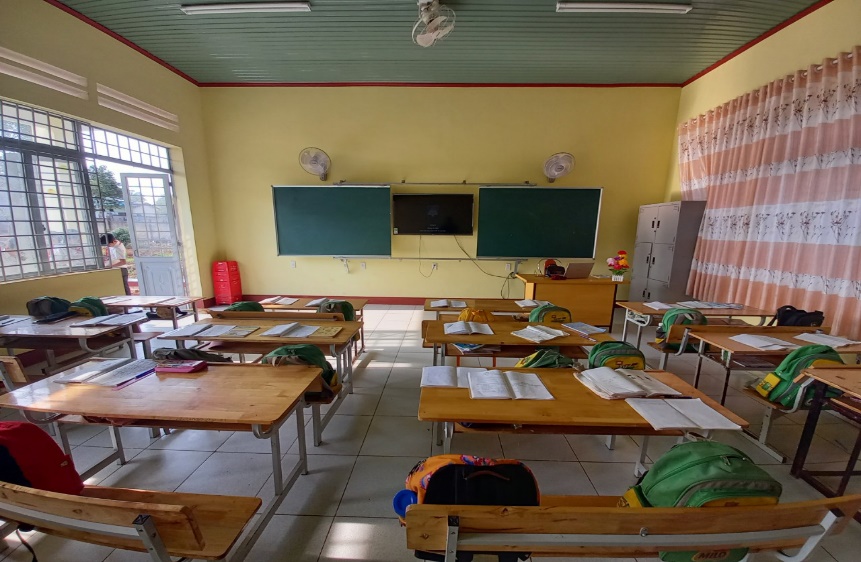 2.1 Thực tế tại đơn vị
*Khó khăn:
- Năm học 2021- 2022 dịch bệnh, học trực tuyến 
- Học sinh còn rụt rè, nhút nhát. Chưa tự tin khi làm NT
- Chưa tự giác nhận khi được phân công làm NT
- Tiếng việt là ngôn ngữ thứ hai, trình bày hạn chế
- Chưa đổi mới hình thức tổ chức học tập. Còn ỷ lại cho bạn khi làm việc nhóm
- Tiếp thu bài giảng không đồng đều.
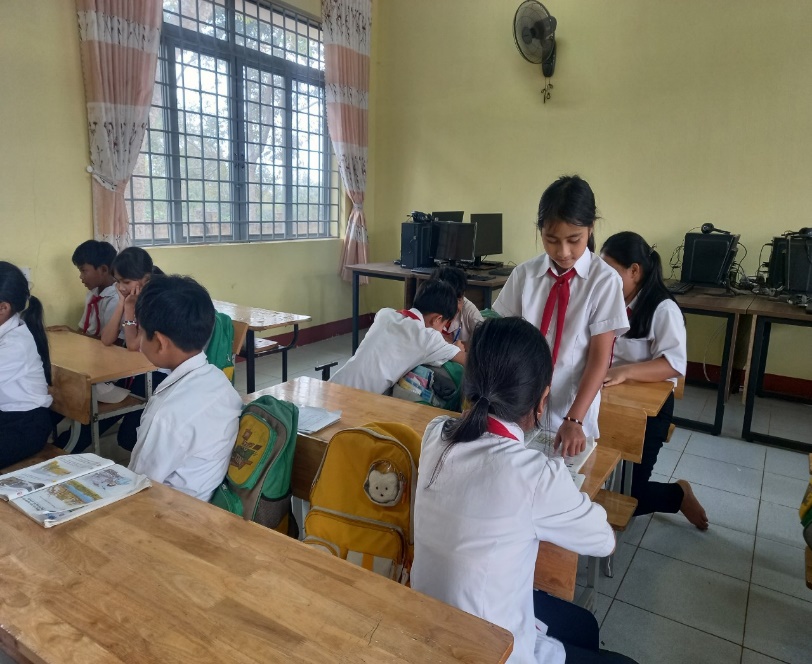 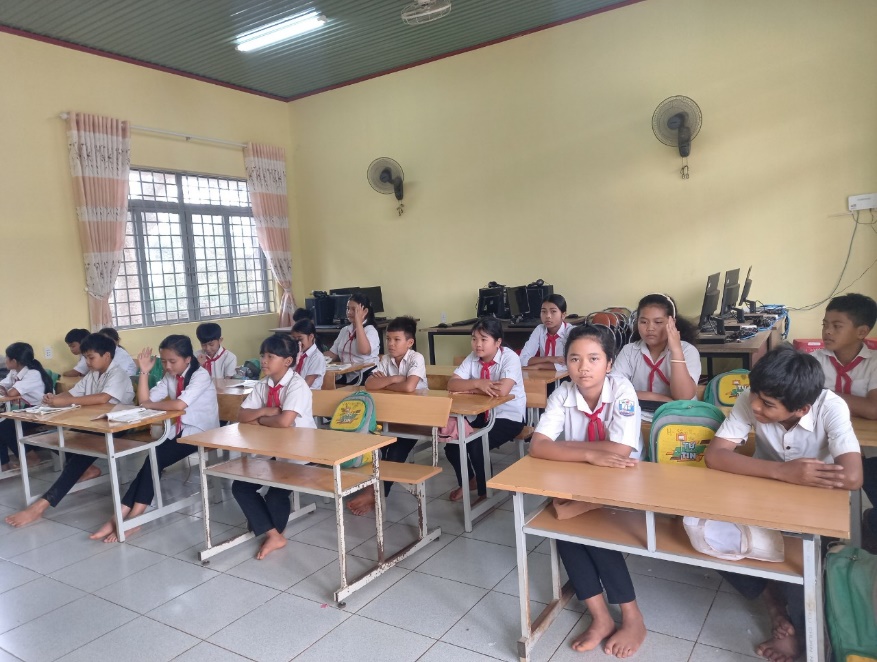 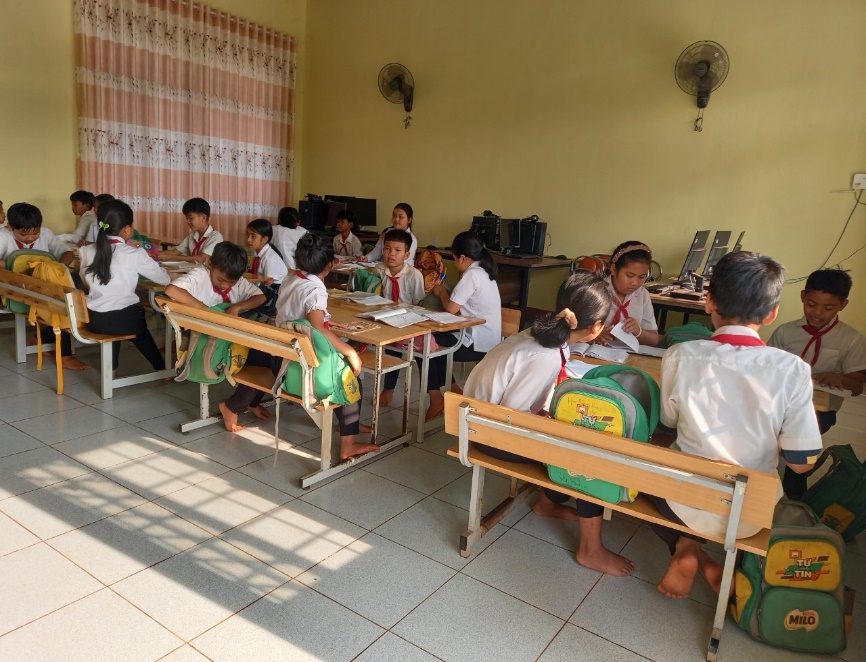 2.2 Thực trạng của vấn đề nghiên cứu
Việc tổ chức hoạt động nhóm trong dạy học không còn là vấn đề mới mẻ tuy nhiên chưa được chú trọng và thường xuyên
Nhiều Gv tổ chức chỉ với mục tiêu hoàn thành nội dung học tập chứ chưa hướng đến phát triển NL, PC cho học sinh
Nhóm trưởng  làm việc không hiệu quả.Tổ chức thiếu khoa học,
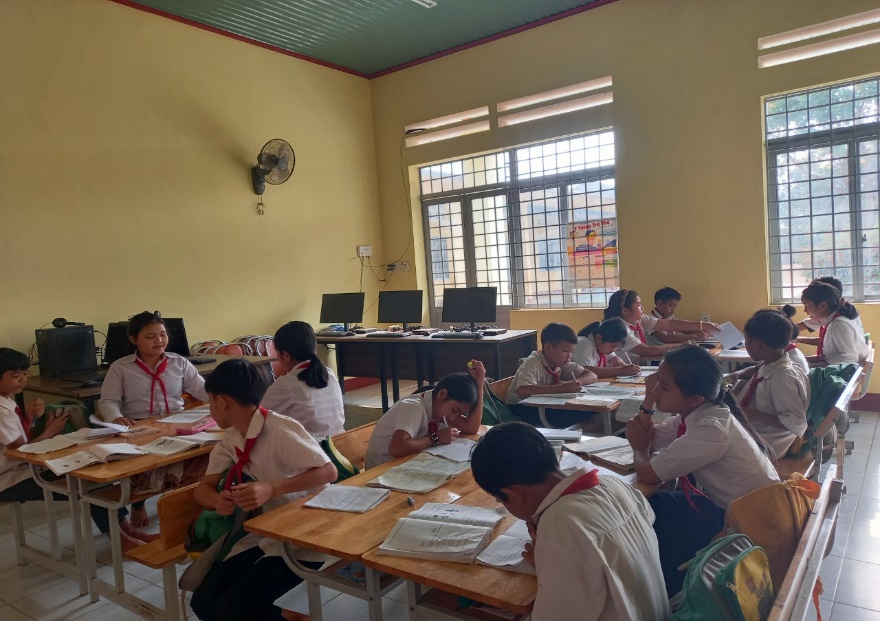 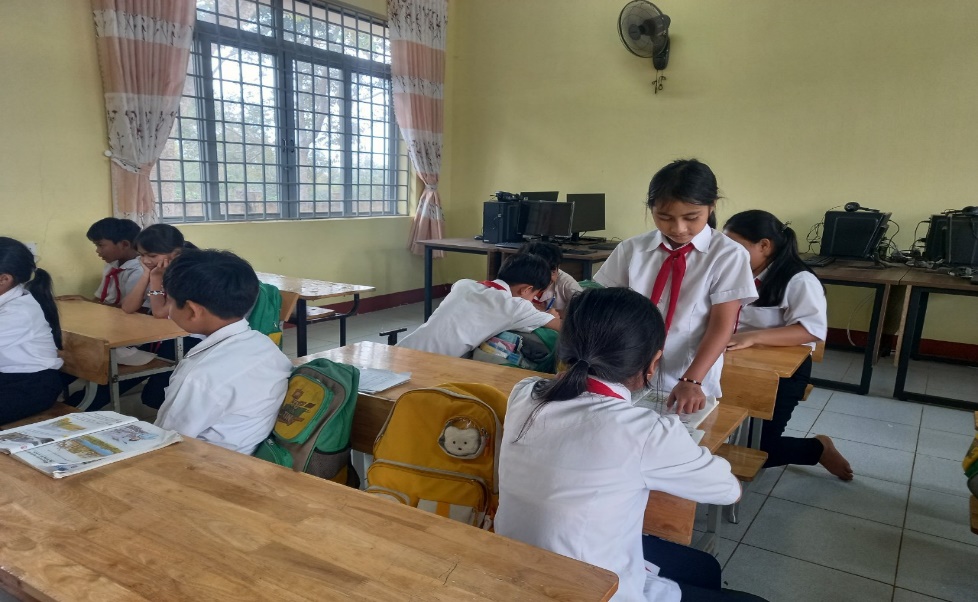 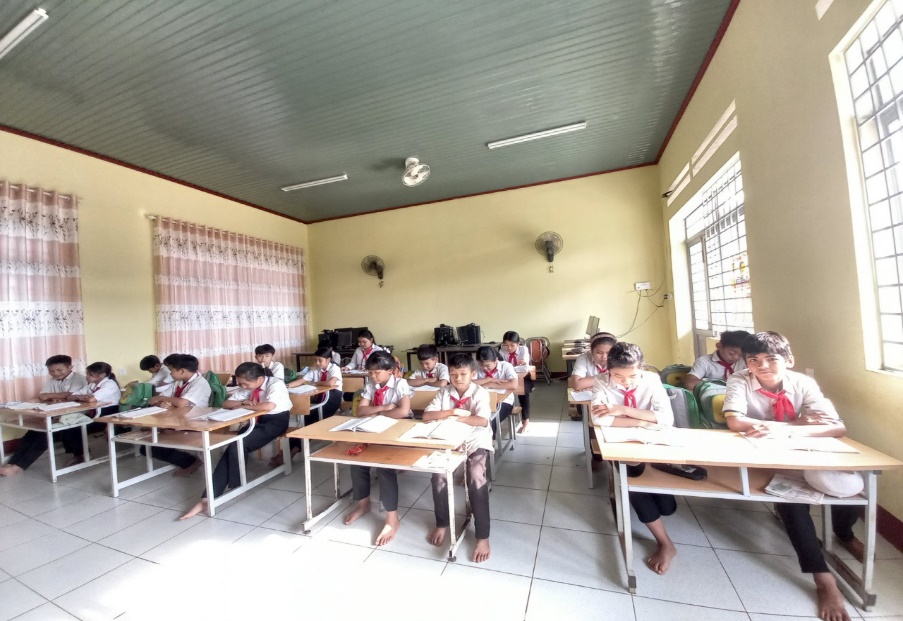 2.2 Thực trạng của vấn đề nghiên cứu
Nguồn học sinh làm nhóm trưởng không dồi dào, trong lớp chỉ có vài em có năng lực tổ chức, điều khiển
Đội ngũ nhóm trưởng làm việc chưa năng động. Phụ thuộc nhiều vào sự chỉ đạo của giáo viên
Giáo viên chủ nhiệm chưa chú trọng vào công tác thi đua giữa các nhóm trưởng
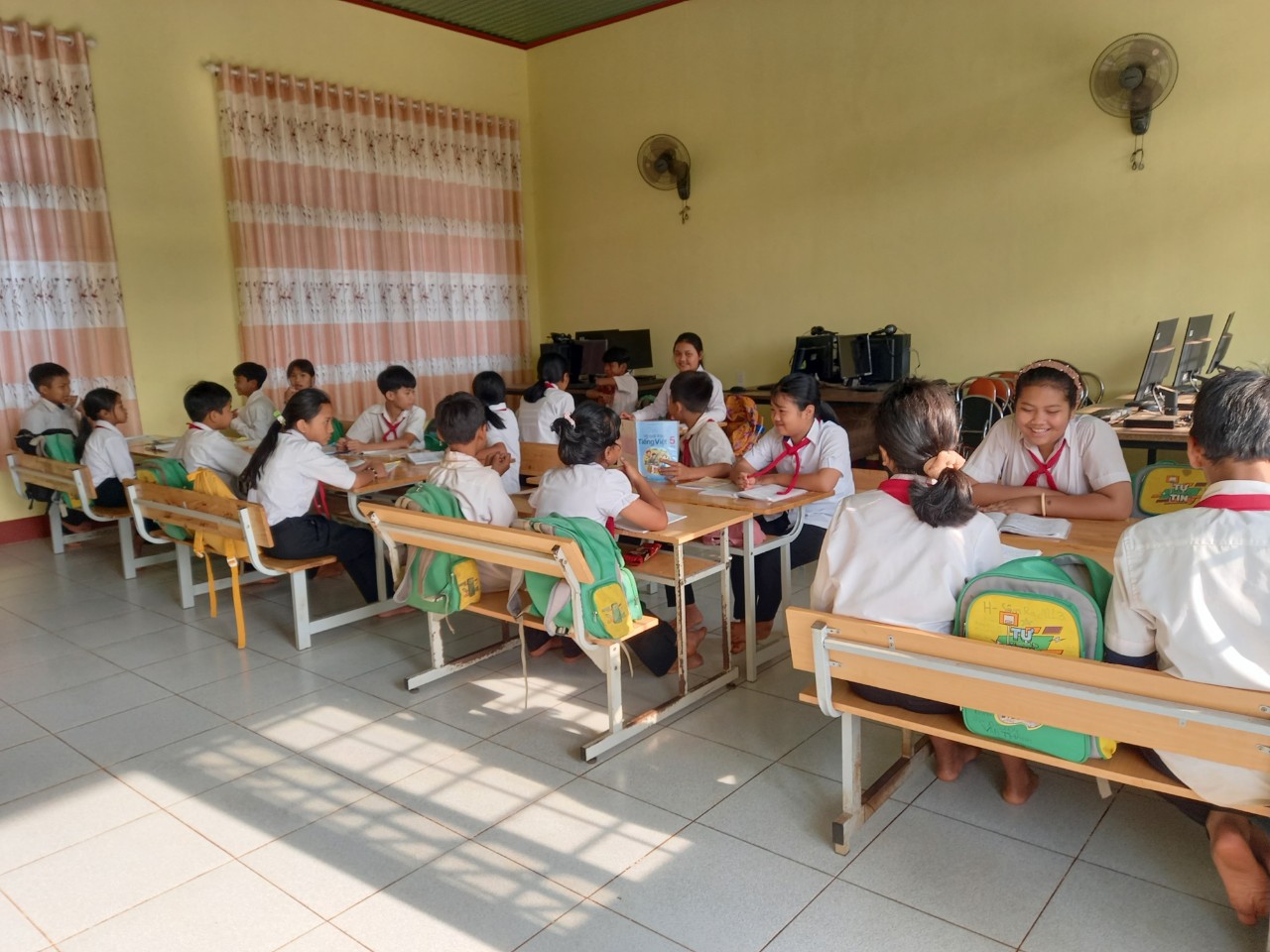 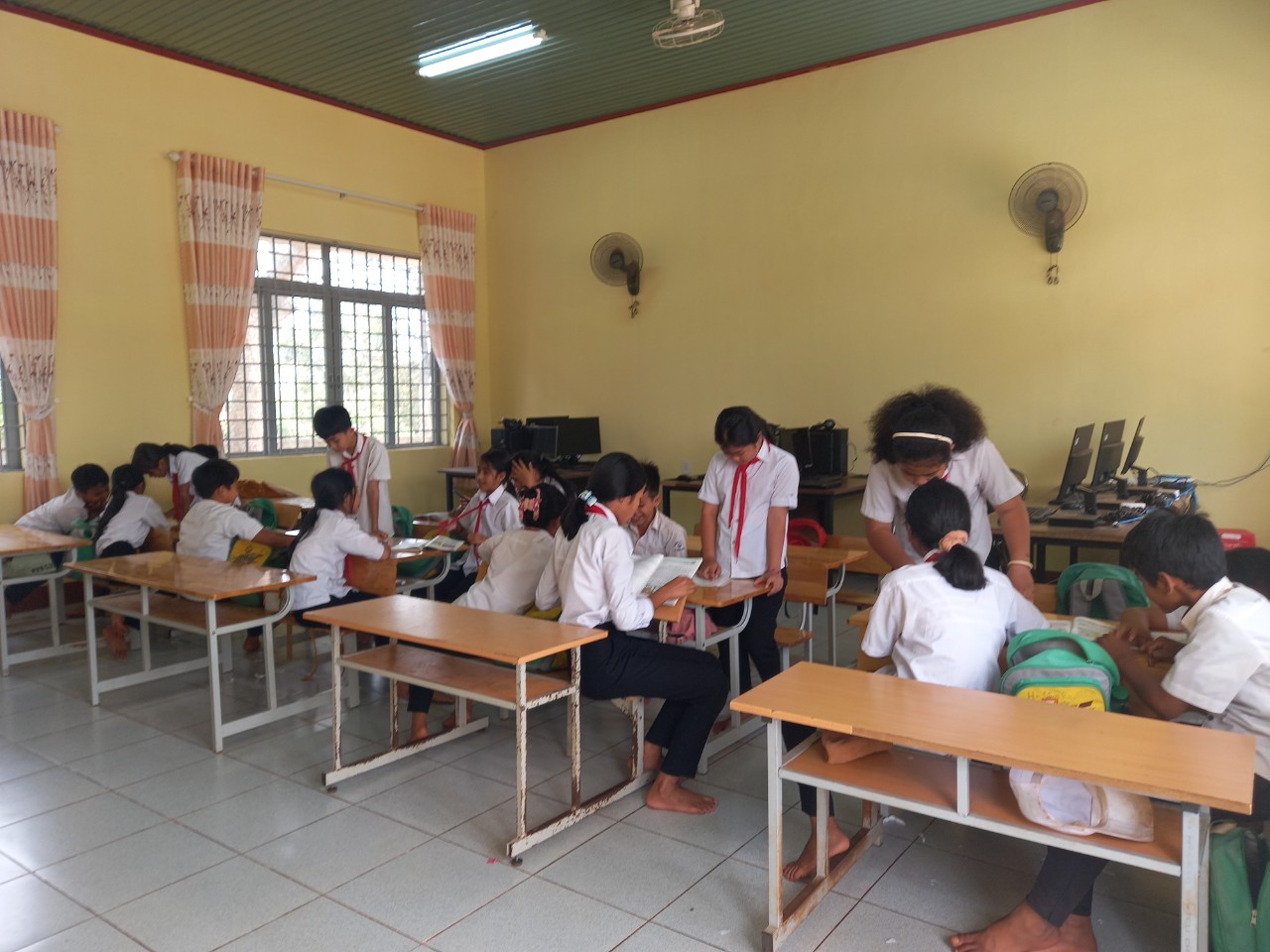 Với thực trạng như trên thì số học sinh có thể làm nhóm trưởng là quá ít. Giáo viên sẽ gặp khó khăn trong công tác chủ nhiệm, nâng cao chất lượng học tập cũng như thực hiện các phong trào thi đua.
2.2.Thực trạng của vấn đề nghiên cứu.
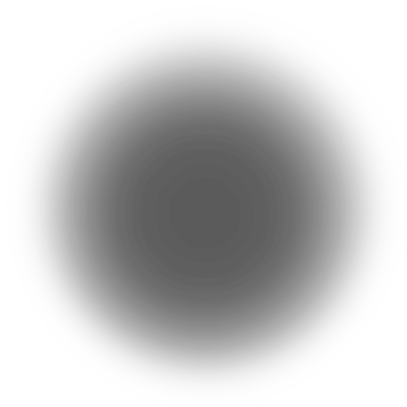 2.3 Vai trò của biện pháp
3. NỘI DUNG VÀ CÁCH THỨC THỰC HIỆN BIỆN PHÁP
Tìm hiểu và lựa chọn đội ngũ NT
1
Hướng dẫn nhiệm vụ nhóm trưởng.
2
Nội dung và 
Cách thức
Xây dựng tiêu chí thi đua.
3
Sự phối hợp với các lực lượng khác.
4
3.1: Tìm hiểu và lựa chọn đội ngũ NT
Qua phương pháp quan sát điều tra GVCN tìm hiểu và nắm các thông tin về HS về:
Học lực, năng lực chung, năng lực đặc thù,các phẩm chất
Điều kiện,hoàn cảnh gia đình
Sức khỏe, tâm sinh lý học sinh
Có khả năng tổ chức và uy tín trước tập thể
Tổ chức cho học sinh bầu BCS lớp
Quan sát và lựa chọn đội ngũ nhóm trưởng
3.2.Hướng dẫn nhiệm vụ nhóm trưởng.
*  Các bước tiến hành hướng dẫn nhiệm vụ nhóm trưởng
Bước 3) Xem một hoạt động nhóm
Bước 1) Họp, bàn luận
Bước 2)  GVCN đóng vai nhóm trưởng
Bước 4) Cử 1 em TH làm NT
Bước 5) Các em lần lượt làm NT
Bước 6)  NT tổ  chức  HĐ nhóm hàng ngày
Bước 7) Giúp Gv lựa chọn và HD nhóm trưởng mới.
Bước 1: Tập hợp đội ngũ nhóm trưởng để họp 
và bàn luận
- Mỗi nhóm trưởng hiểu được trách nhiệm 
và côngviệc cần làm 
-Thấy được lợi ích, giá trị của công việc để 
hào hứng tham gia
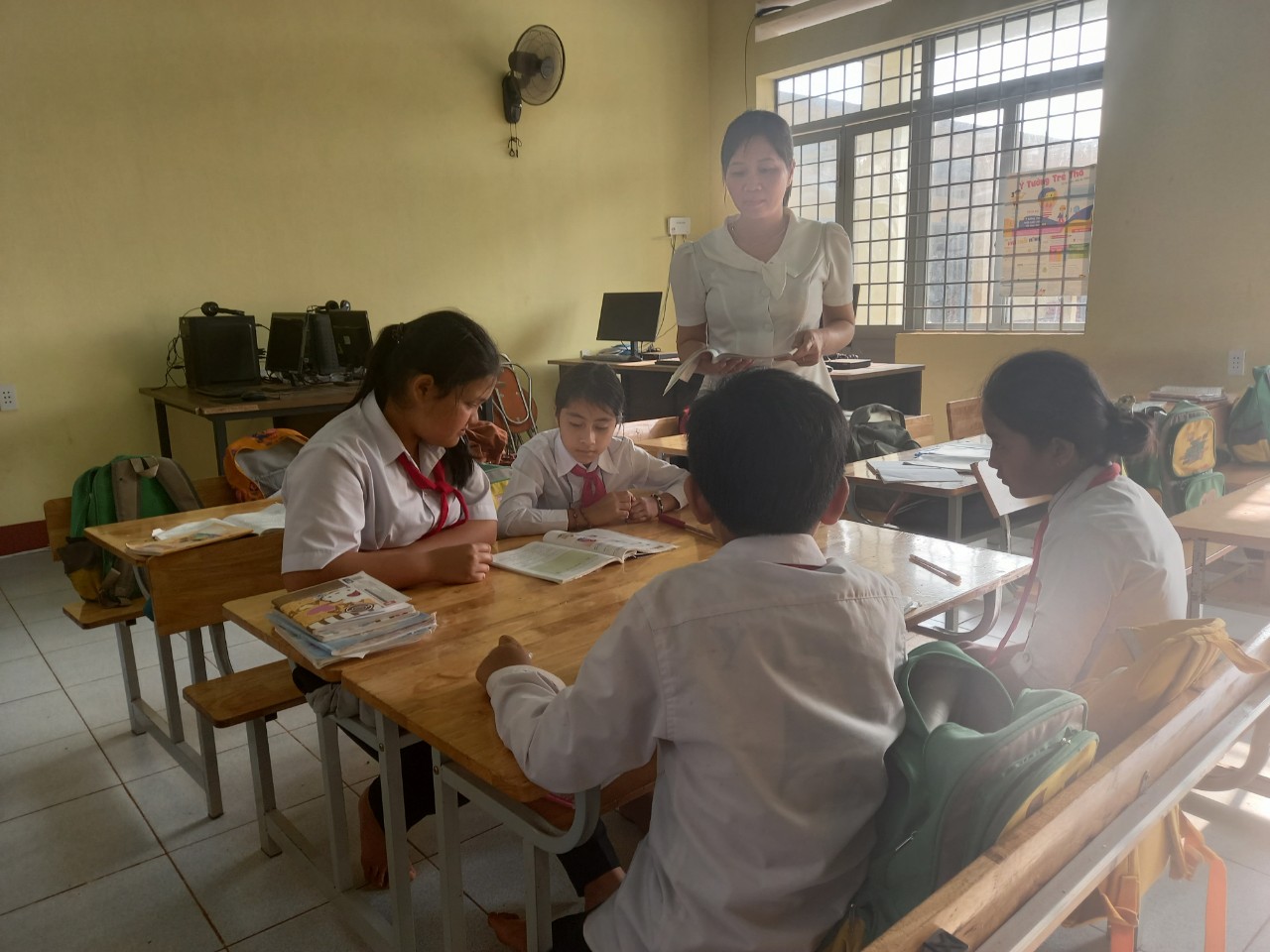 B2: Giáo viên chủ nhiệm đóng vai trò nhóm trưởng. Các nhóm trưởng tương lai sẽ là thành viên.
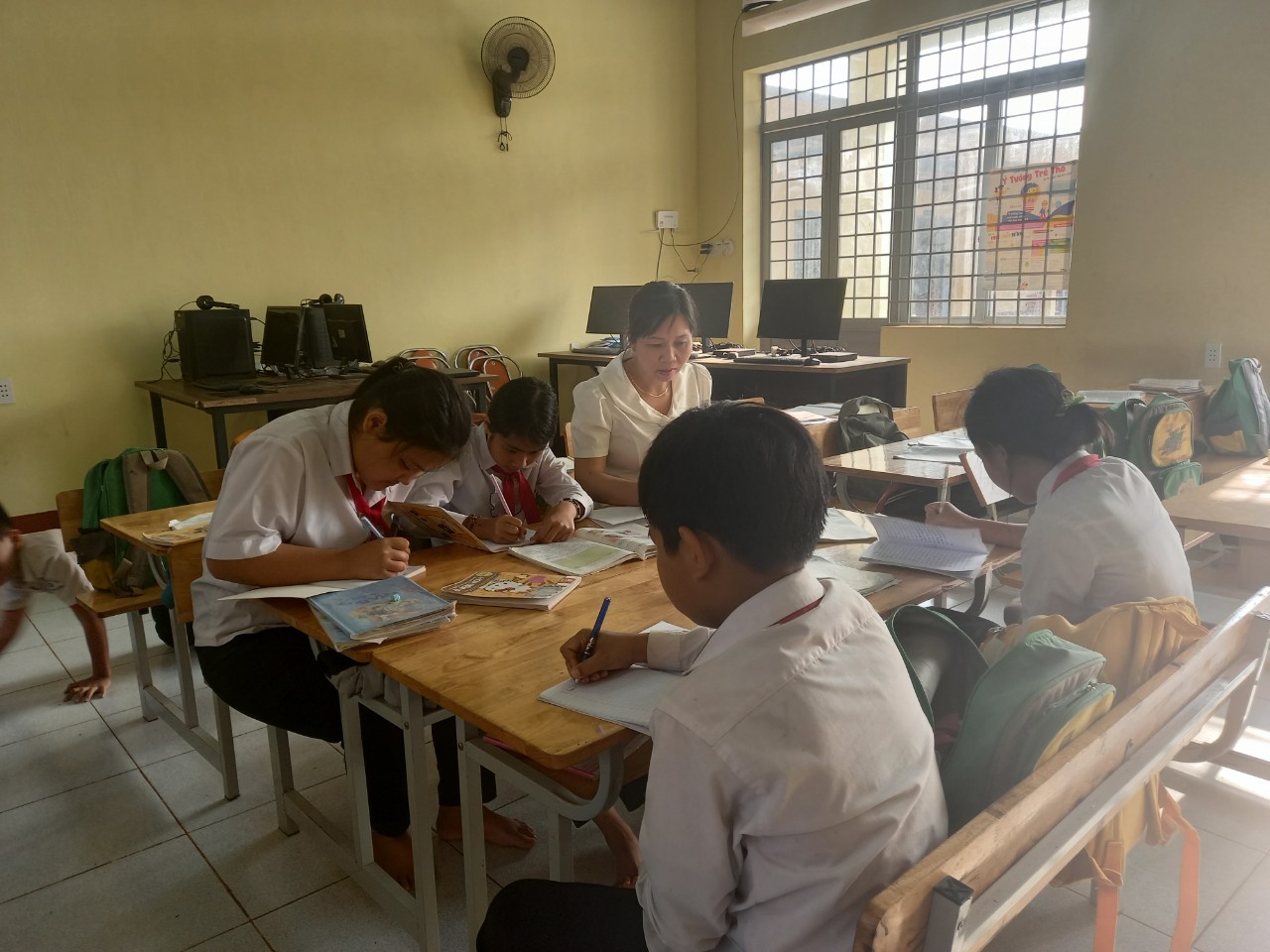 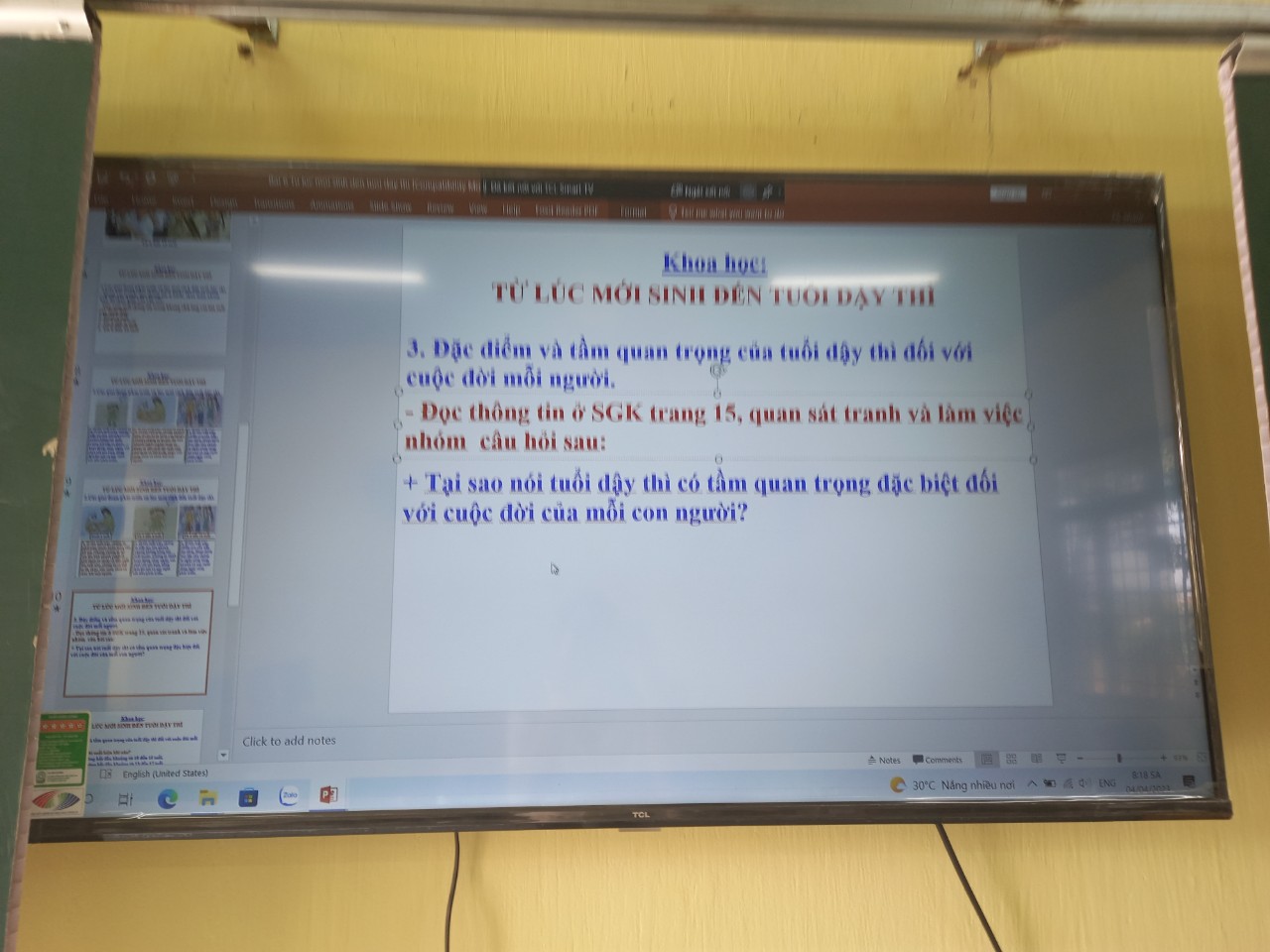 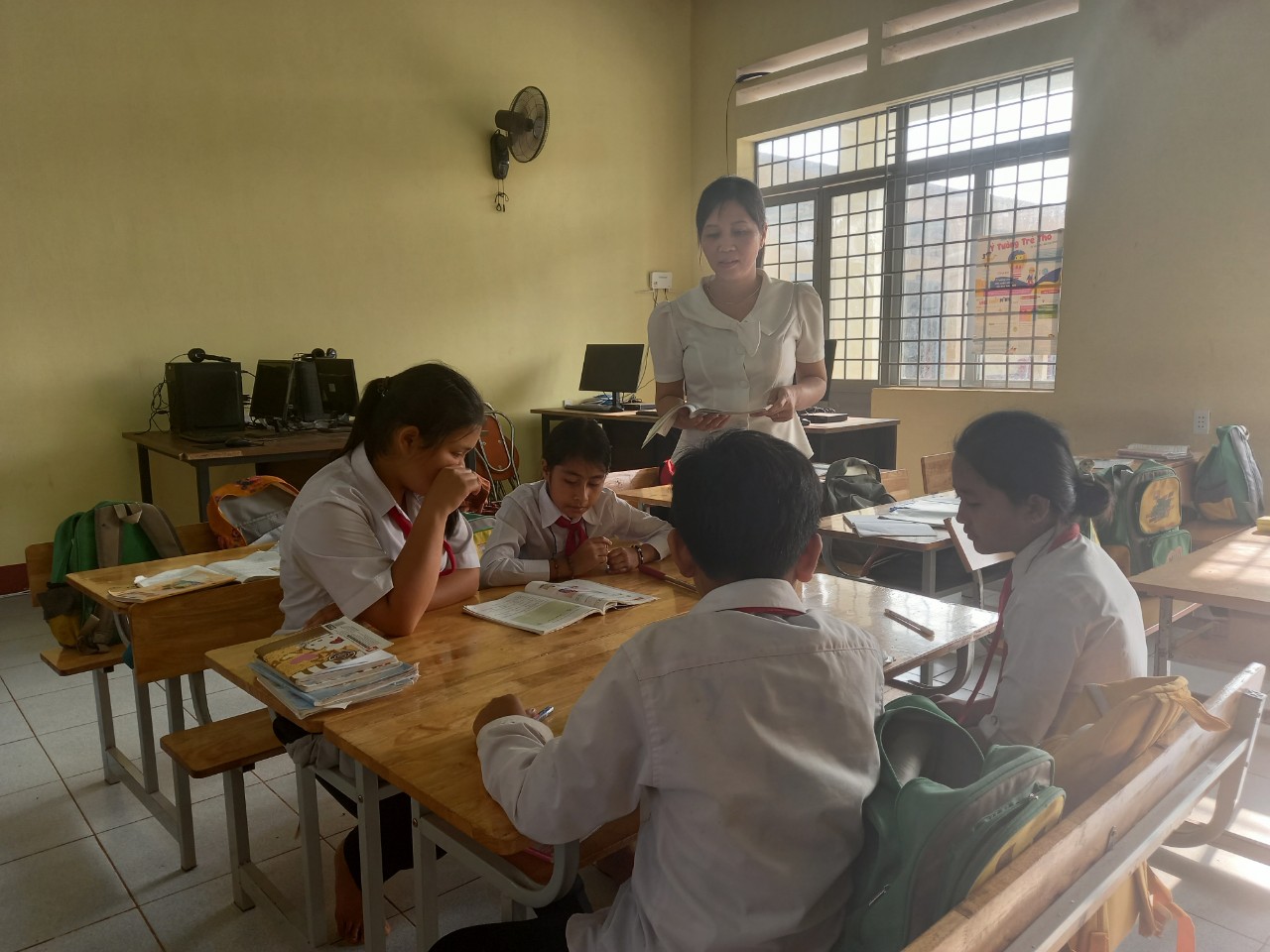 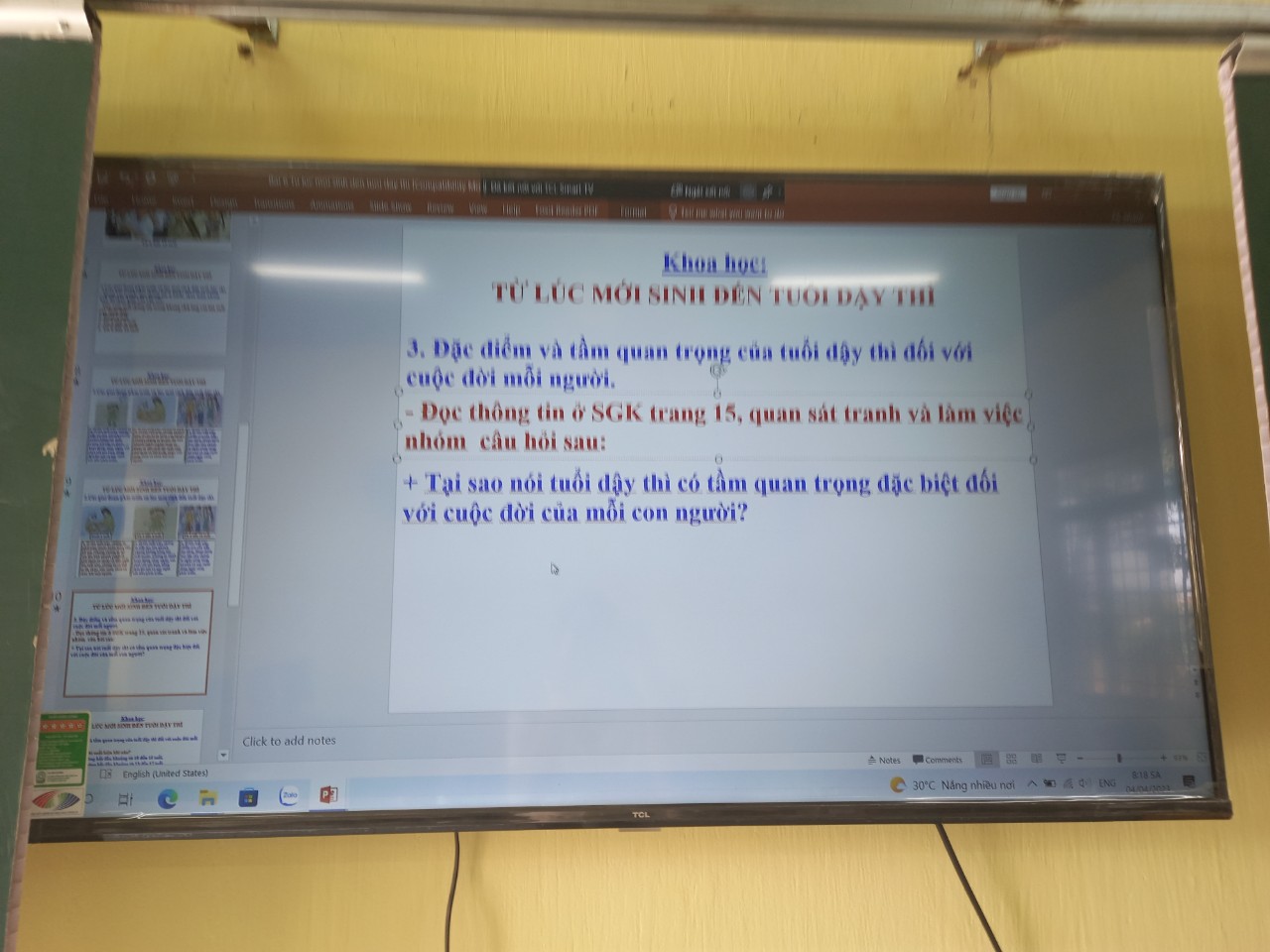 3.2
Hướng dẫn nhiệm vụ nhóm trưởng.
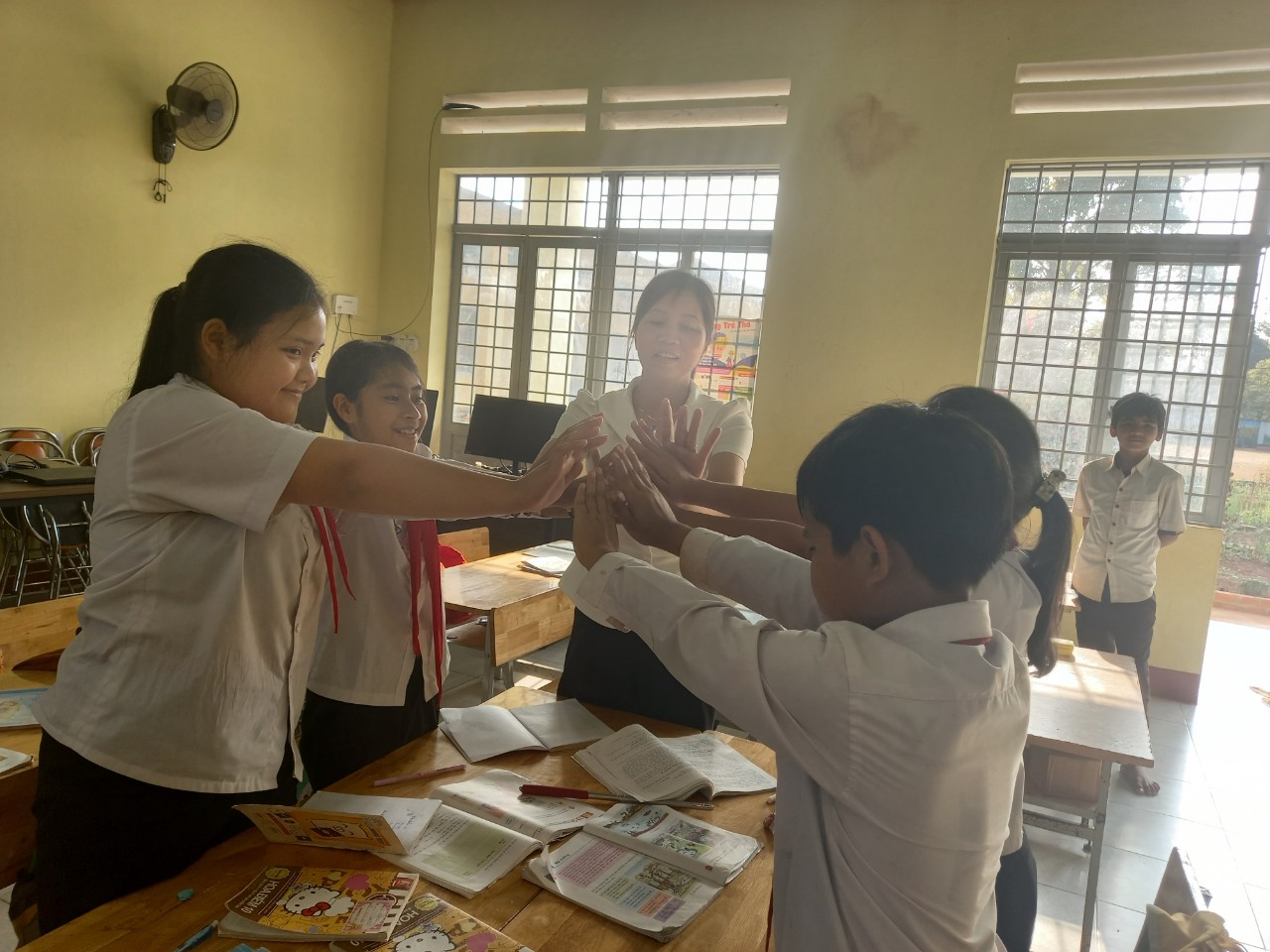 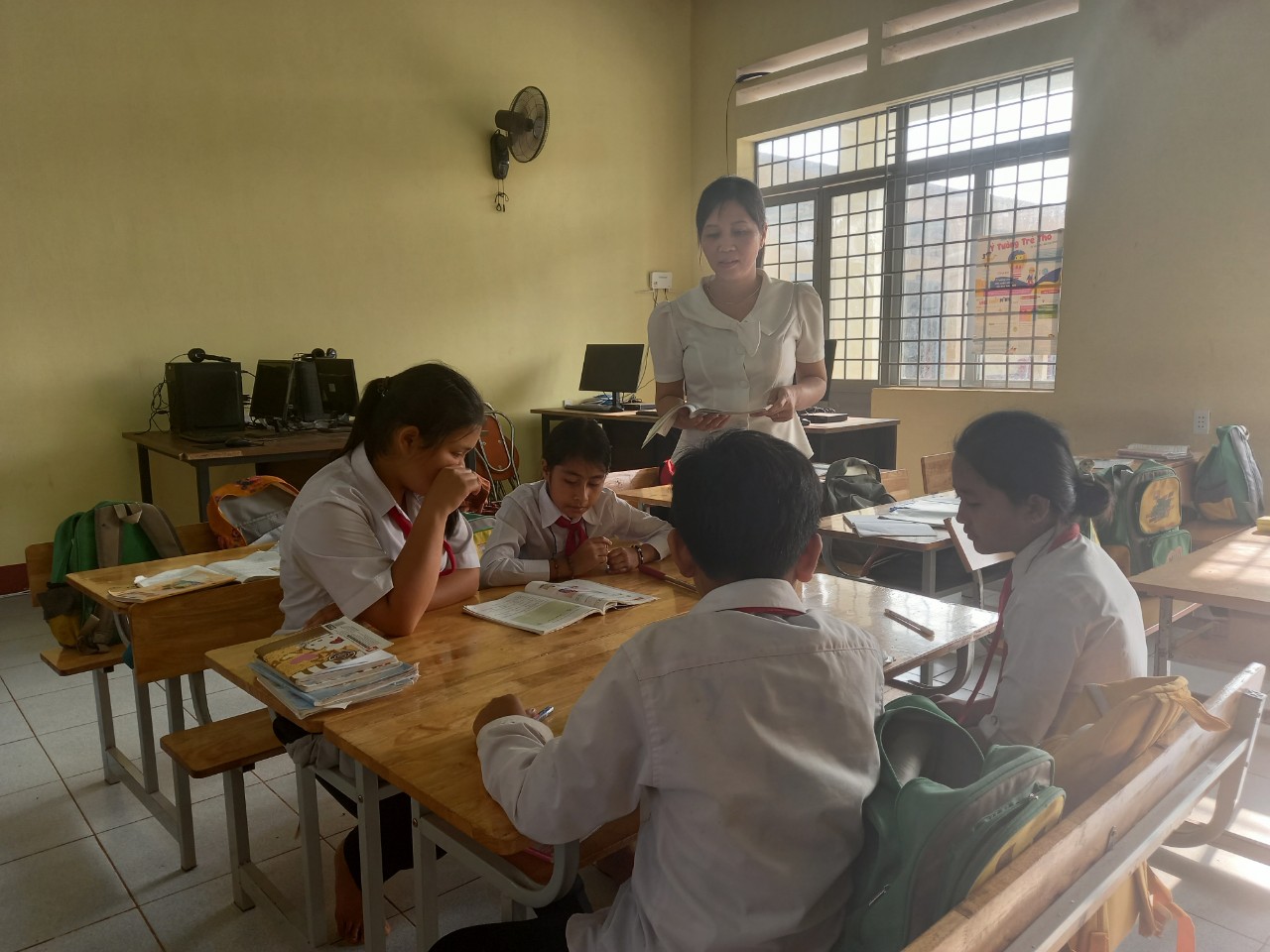 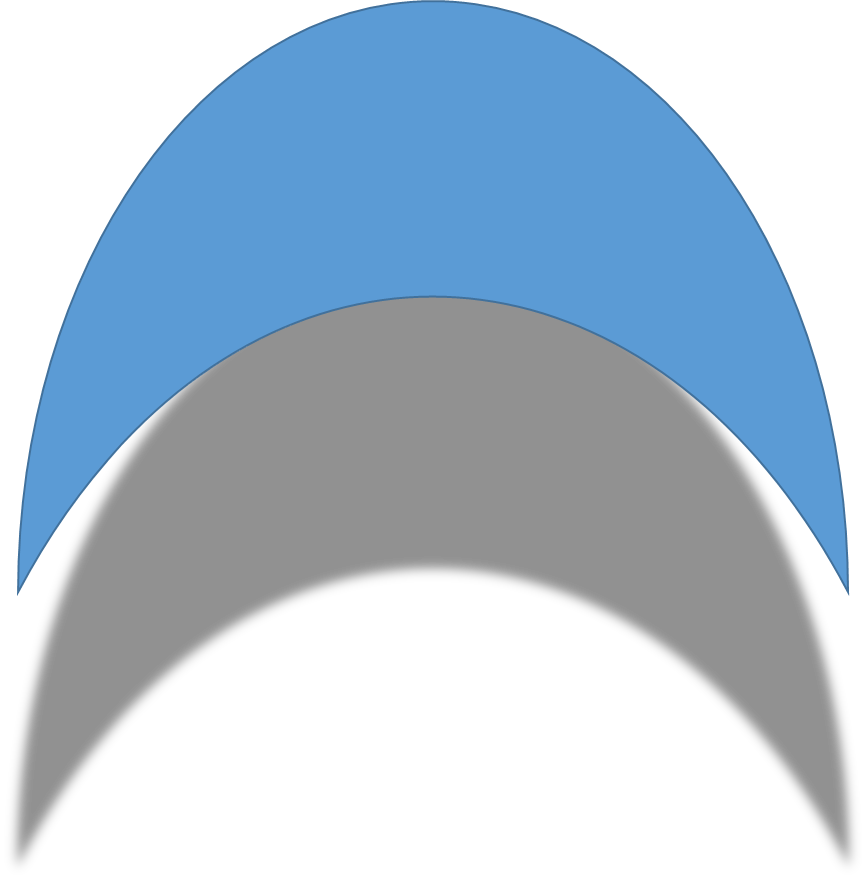 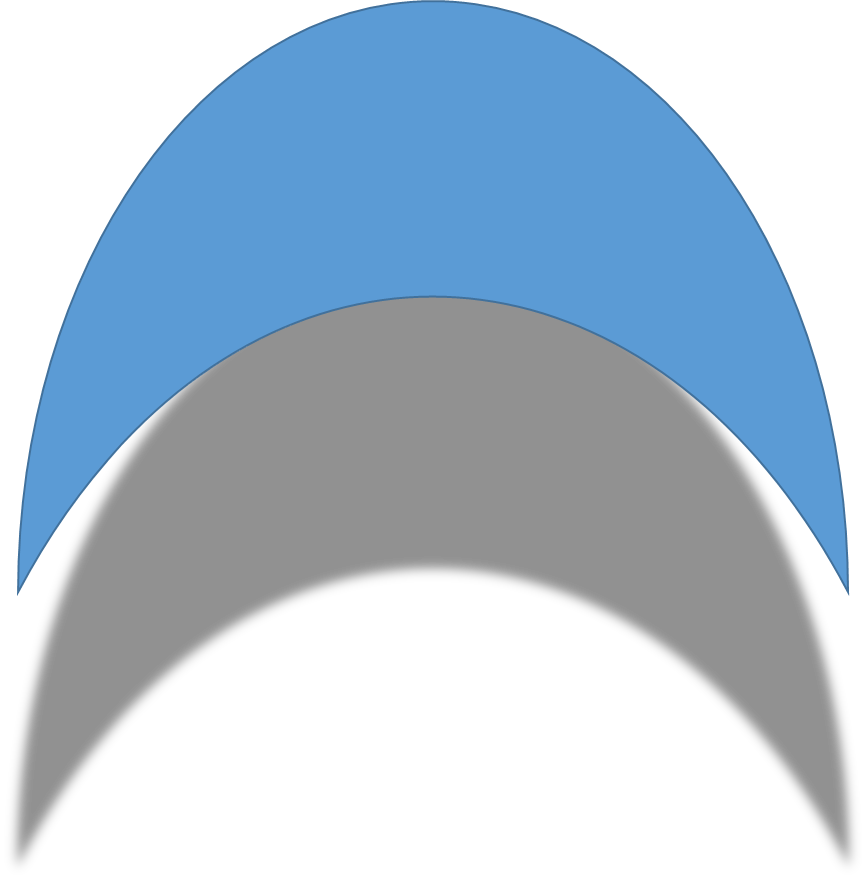 Kết thúc hoạt động cho từng thành viên trong nhóm nhận xét
3.2
B3: Cho các em xem một hoạt động nhóm mẫu mà giáo viên đã hướng dẫn từ trước.
Hướng dẫn nhiệm vụ nhóm trưởng.
B4: Cử một HS làm nhóm trưởng thực hành, GVCN và các bạn còn lại là thành viên. Kết thúc HĐ nhận xét.
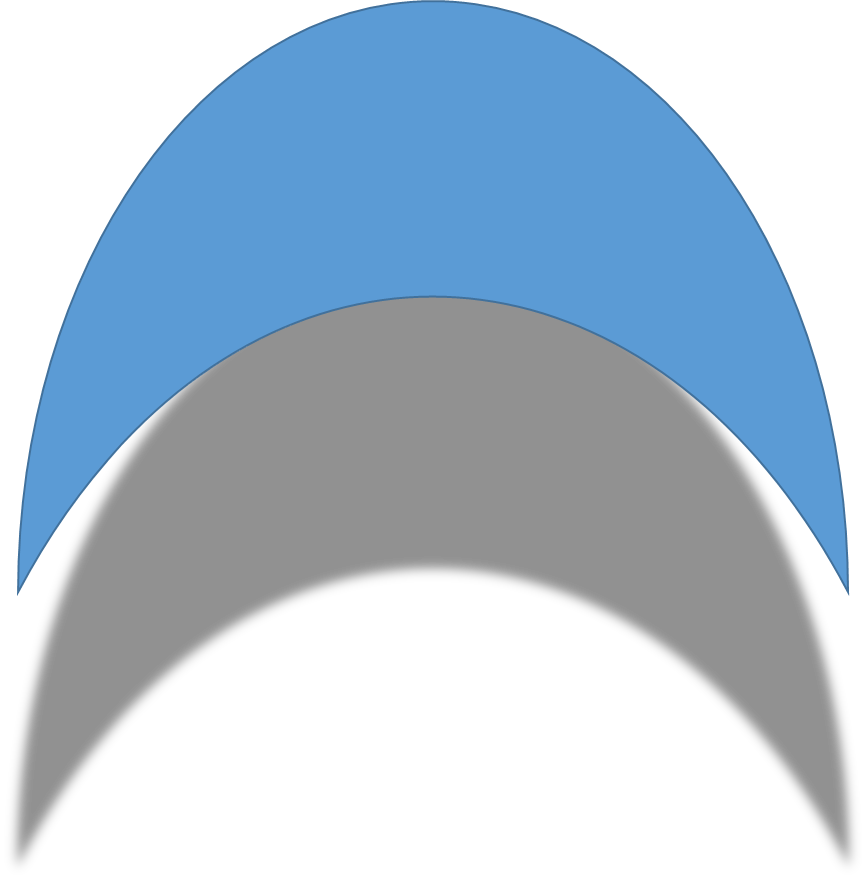 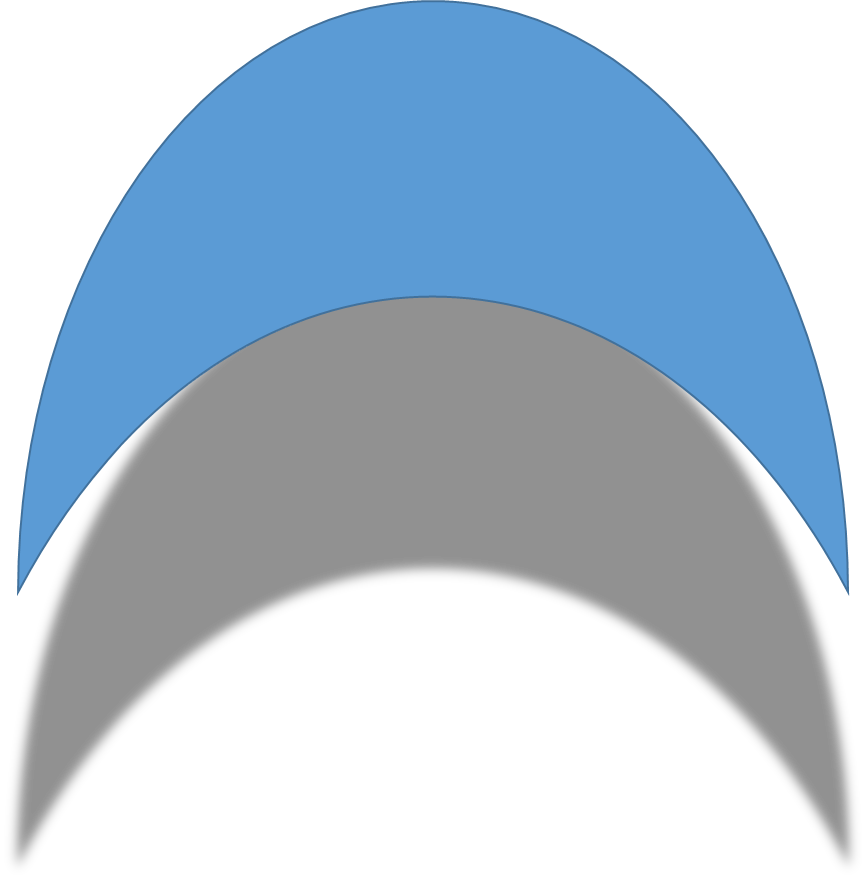 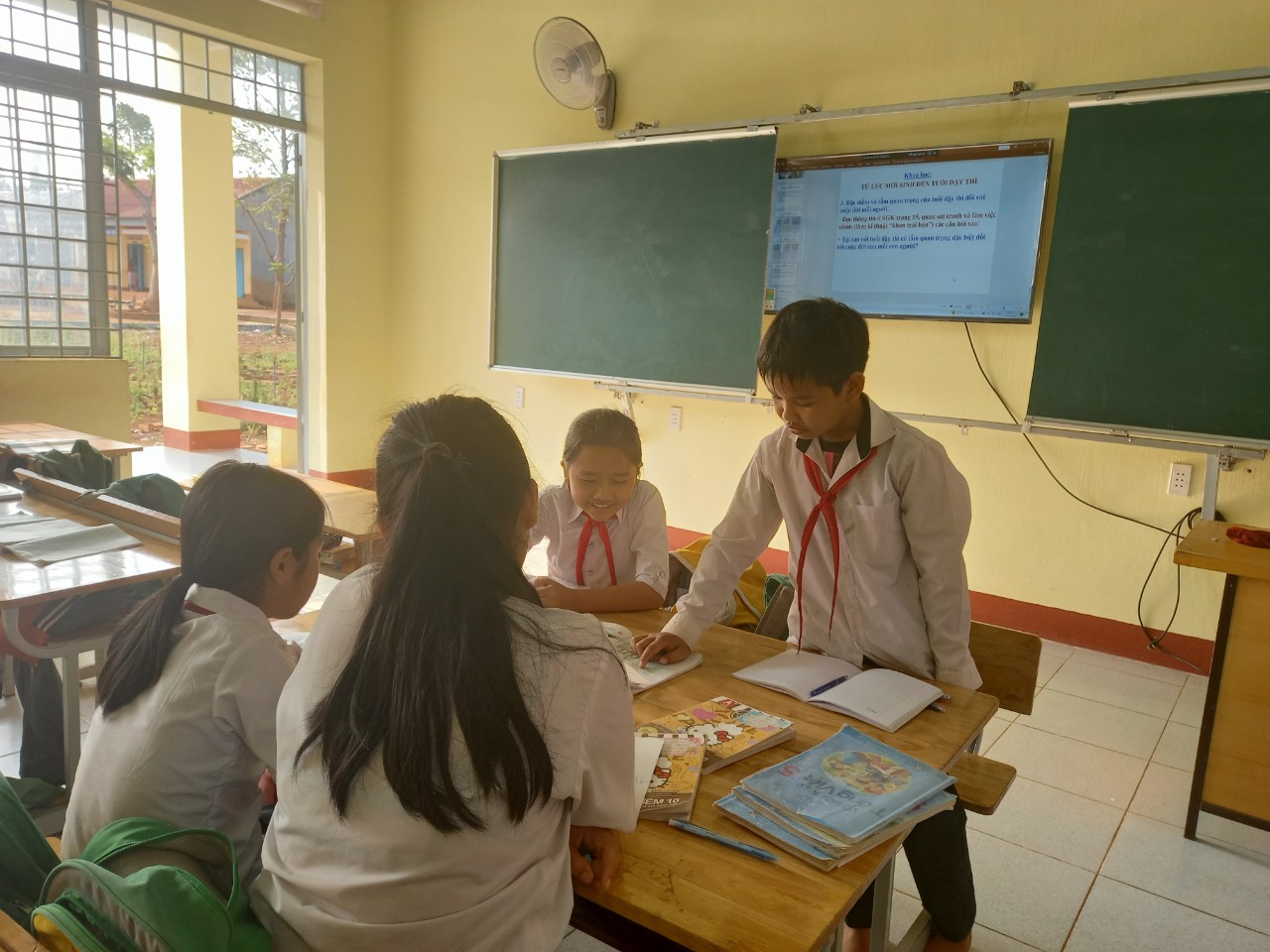 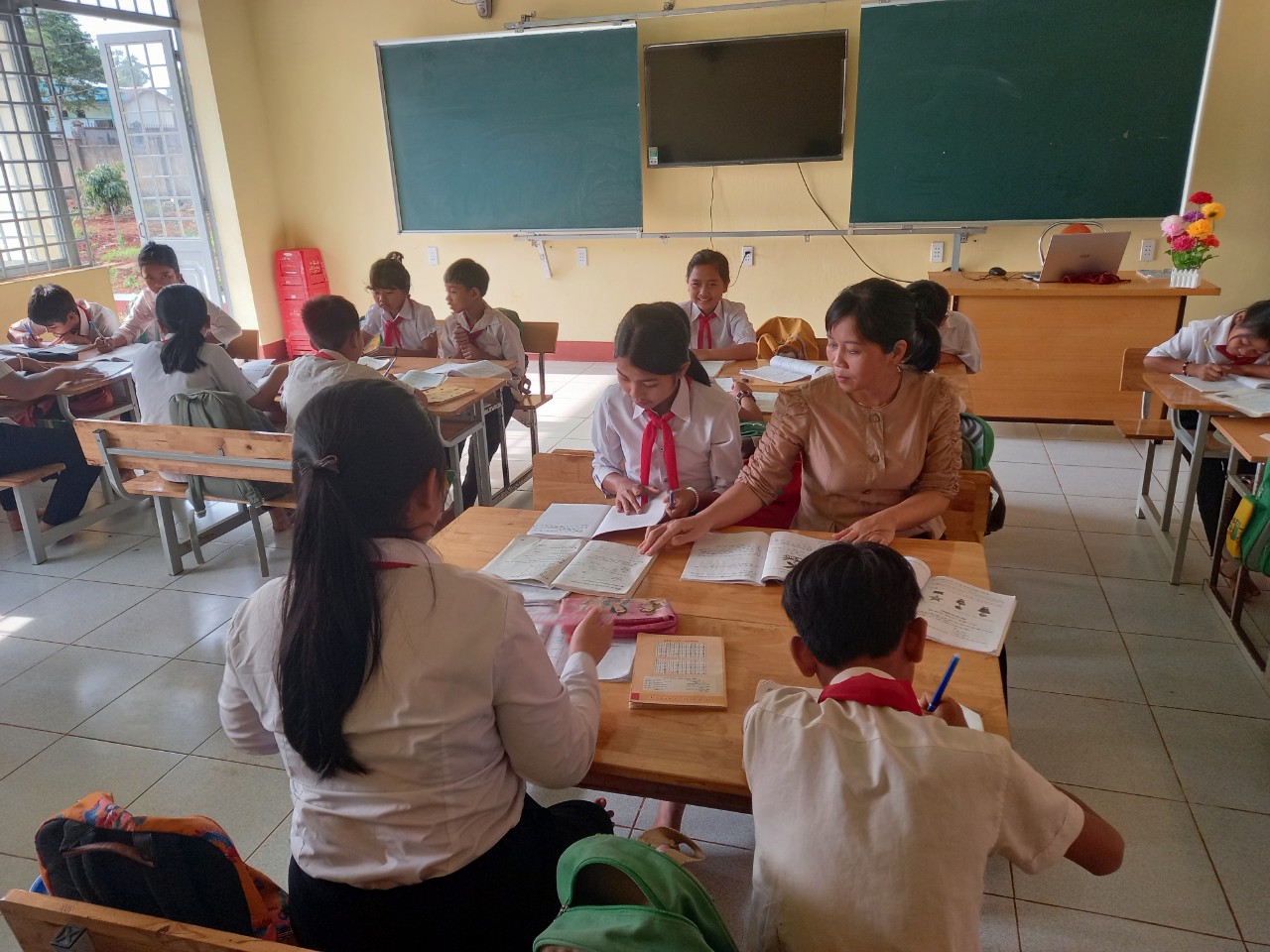 3.2
Hướng dẫn nhiệm vụ nhóm trưởng.
B5: Lần lượt từng thành viên còn lại sẽ thực hành làm nhóm trưởng
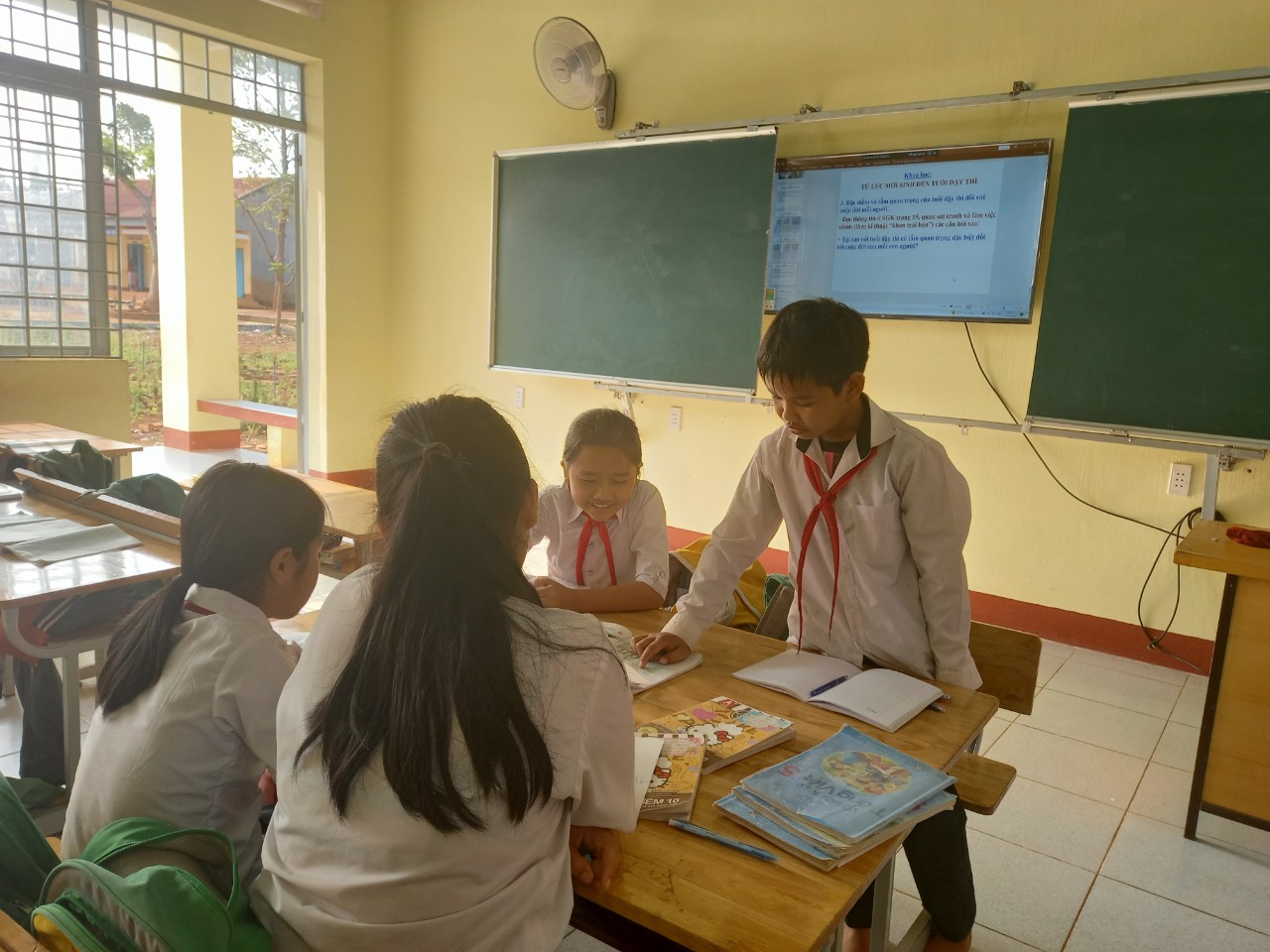 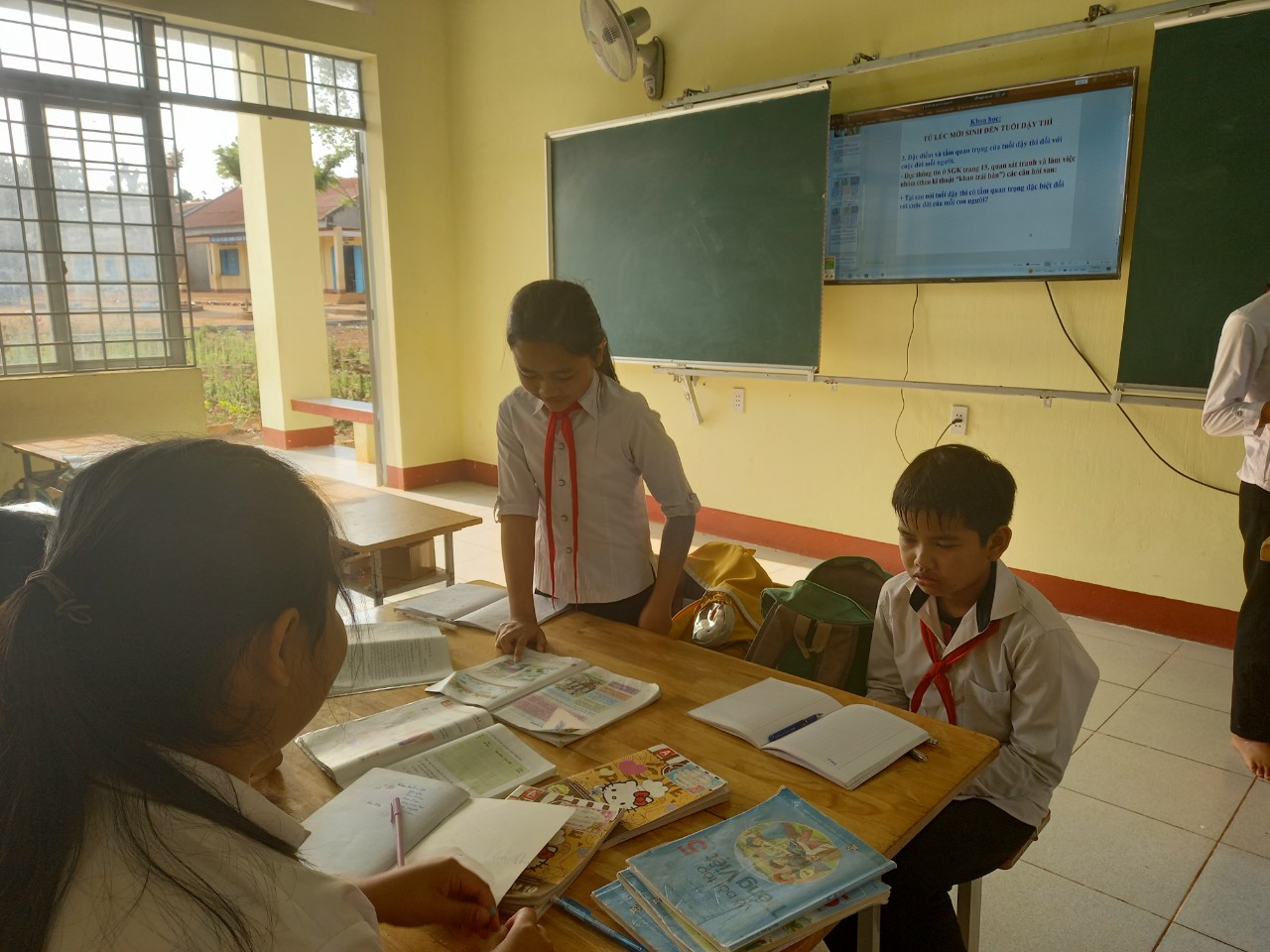 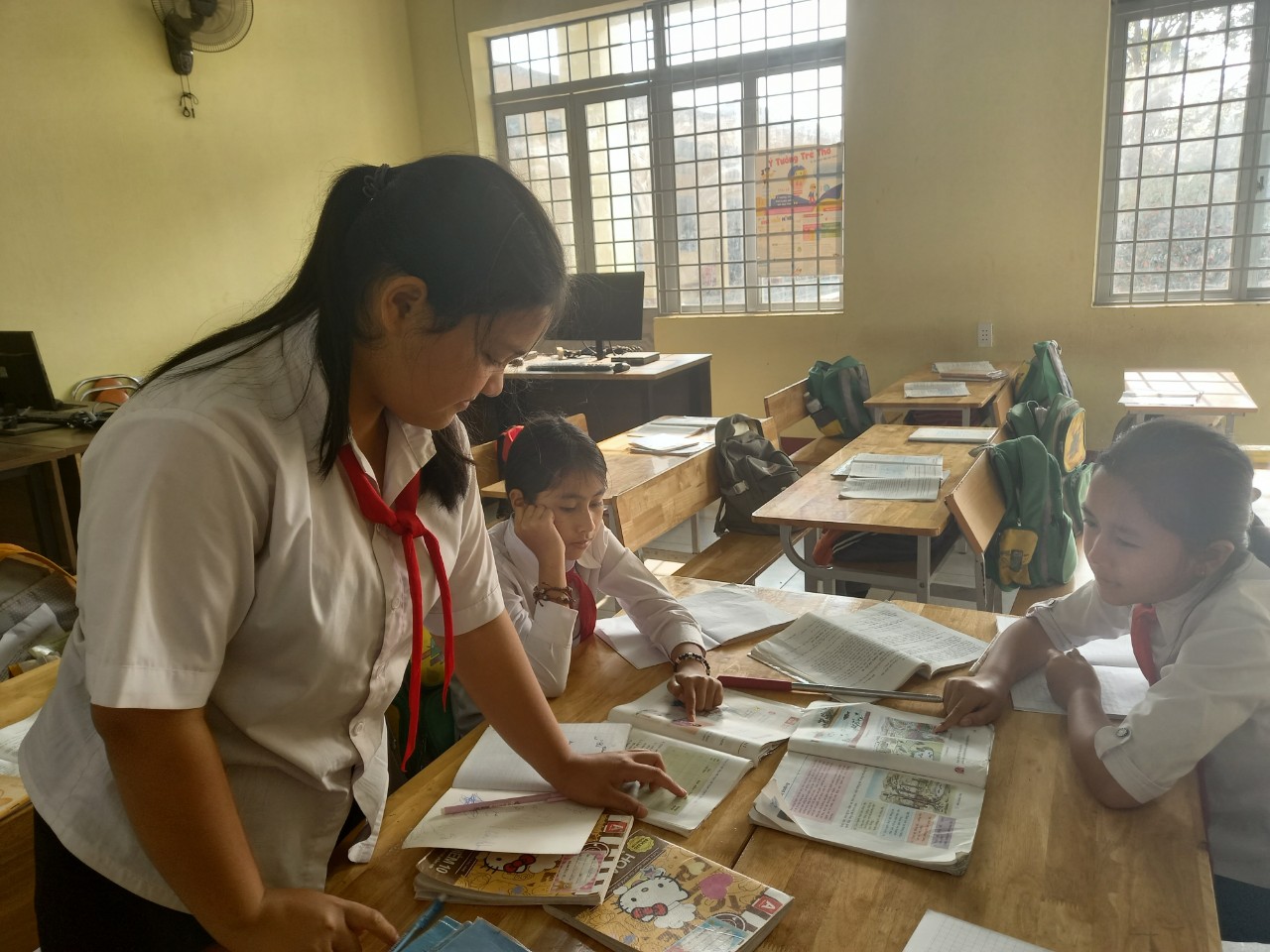 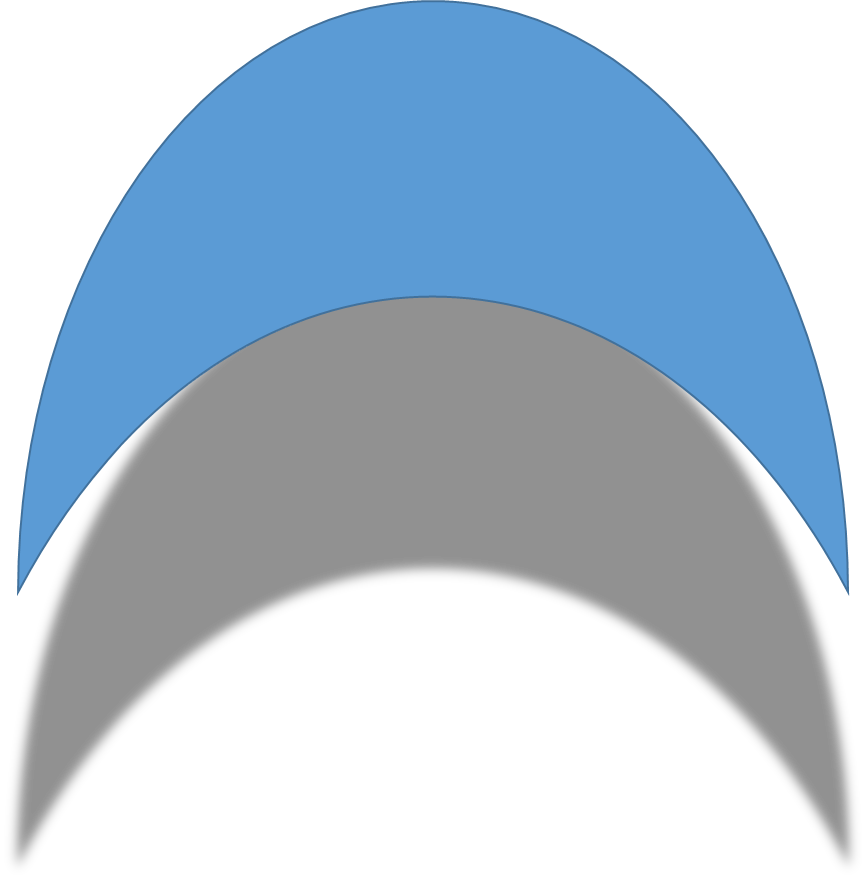 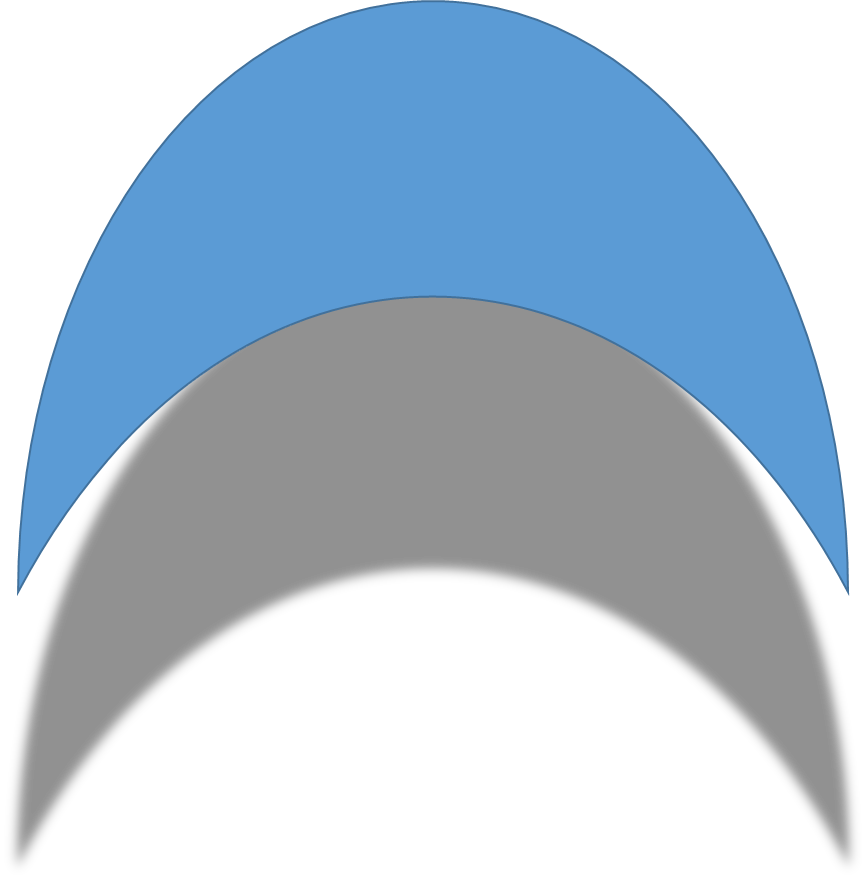 3.2. Hướng dẫn nhiệm vụ nhóm trưởng.
B6: Đưa các nhóm trưởng về tổ và thực hiện nhiệm vụ. Gv quan sát, hỗ trợ khi cần.
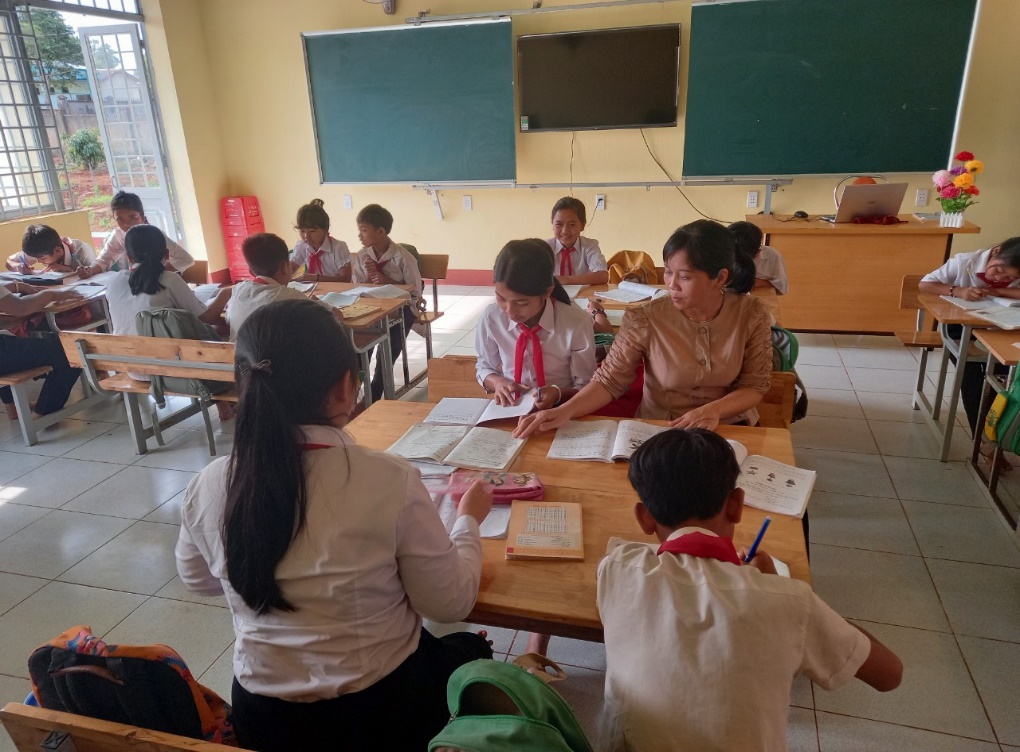 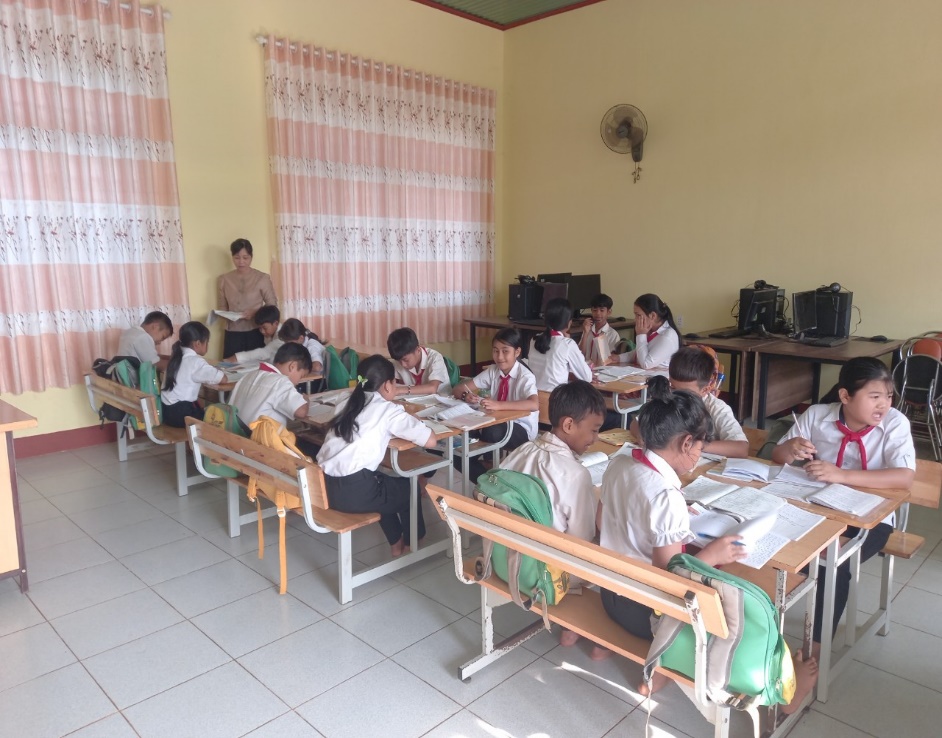 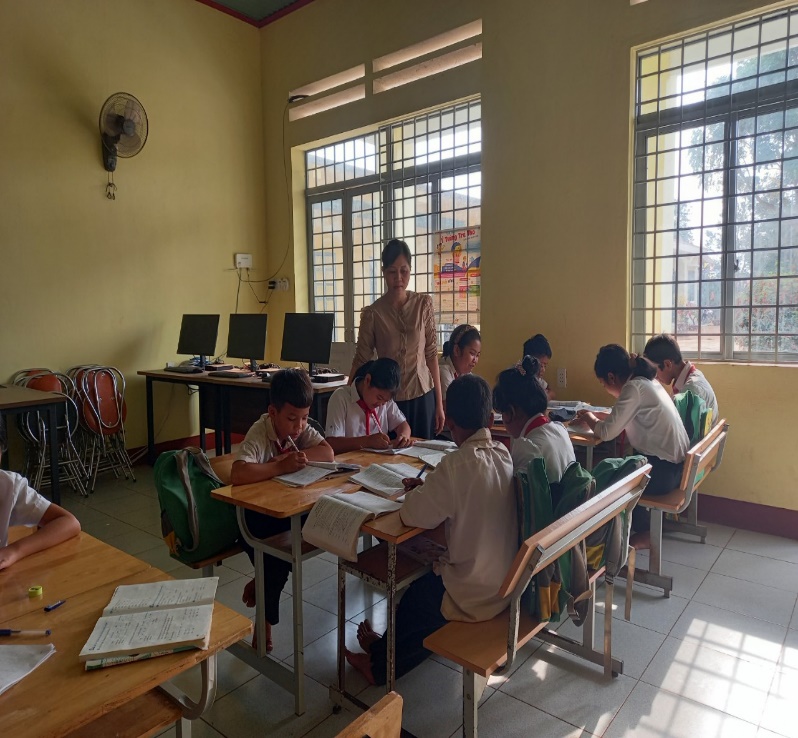 3.2
Hướng dẫn nhiệm vụ nhóm trưởng.
B7: Các nhóm trưởng cùng GV lựa chọn các nhóm trưởng mới. Các bạn nhóm trưởng sẽ HD cho các bạn mới. GV hỗ trợ.
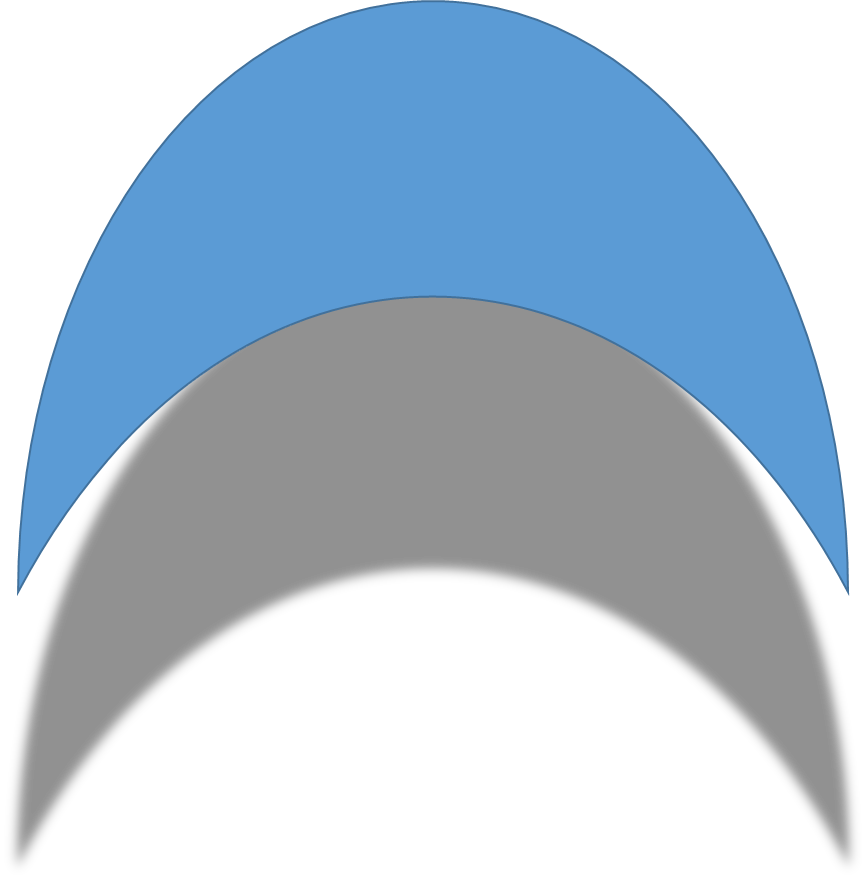 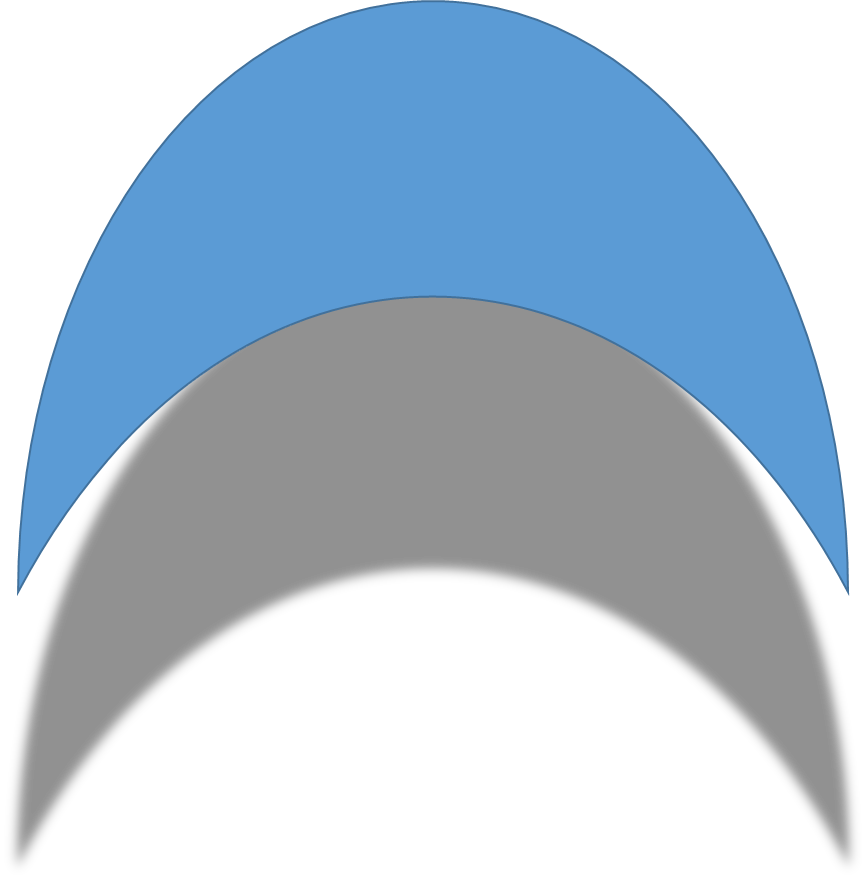 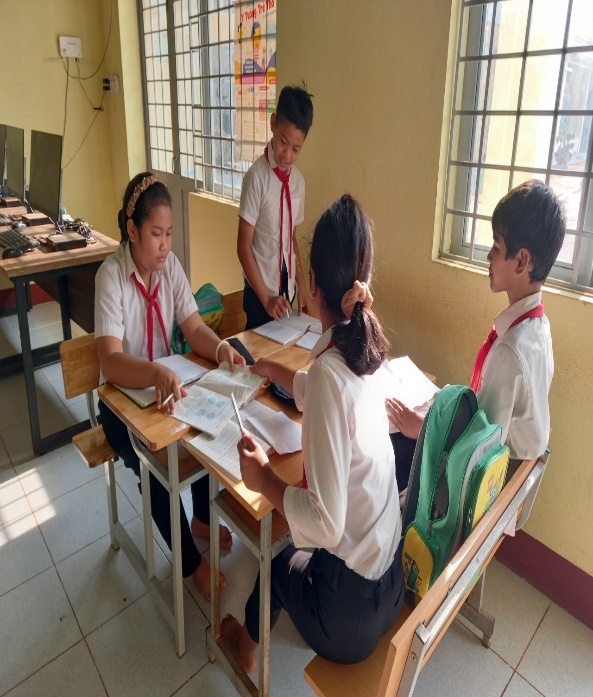 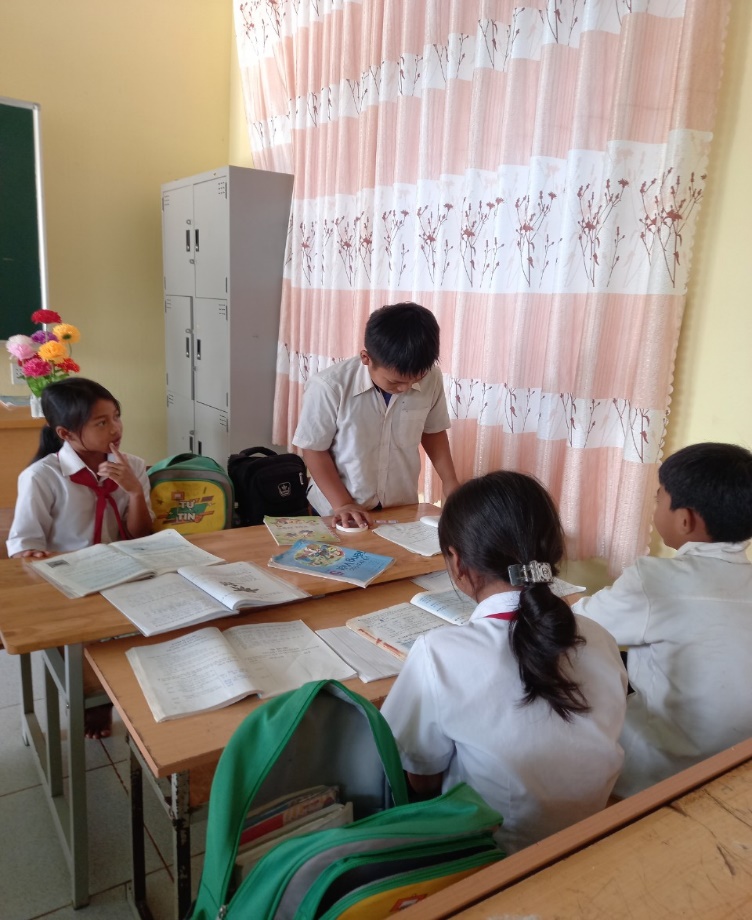 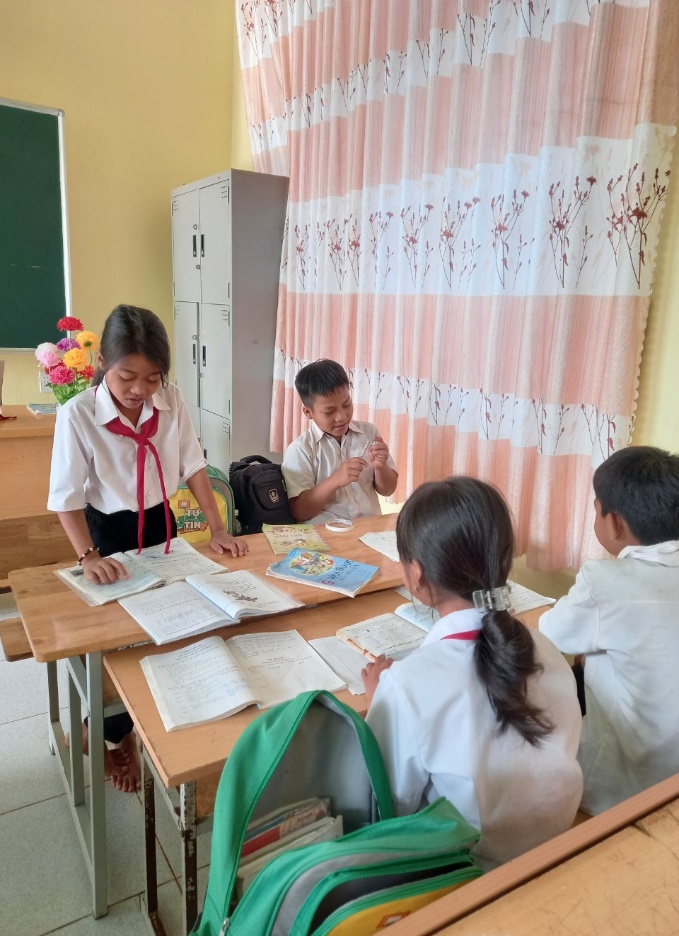 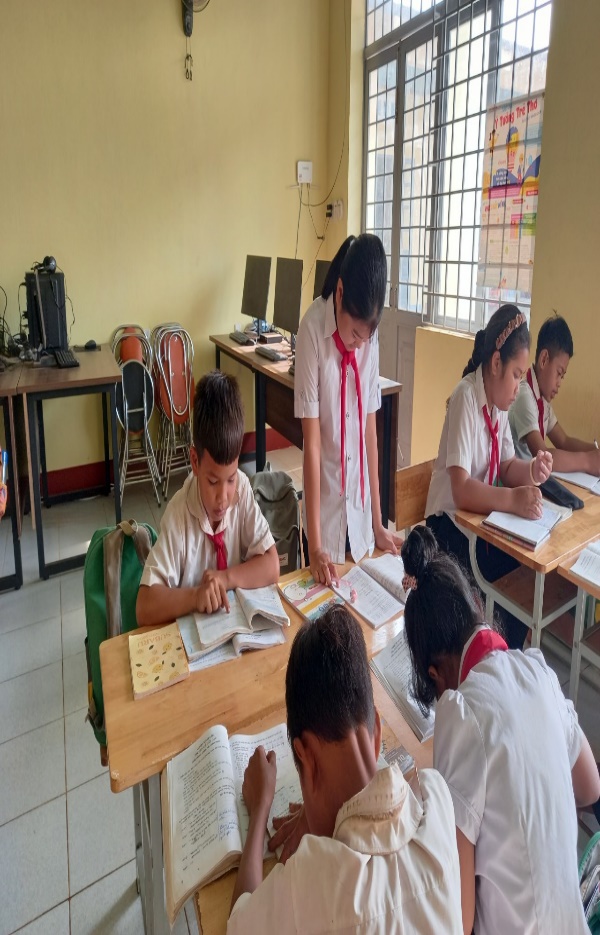 3.3.Xây dựng tiêu chí thi đua.
1
Thi đua theo ngày
2
Thi đua theo tuần.
3.3 Xây dựng tiêu chí thi đua
Thi đua theo tháng.
3
Uy tín với các thành viên trong nhóm.
3.3
Xây dựng tiêu chí thi đua.
5
Tiêu chí đánh giá
Hoạt động sôi nổi, tích cực có trách nhiệm.
Nhóm có nhiều thành viên tiến bộ.
1
4
Tự tổ chức một số hoạt động cho nhóm có hiệu quả.
2
Biết đặt câu hỏi, dẫn dắt các thành viên của nhóm hoạt động tích cực.
3
3.3
Xây dựng tiêu chí thi đua
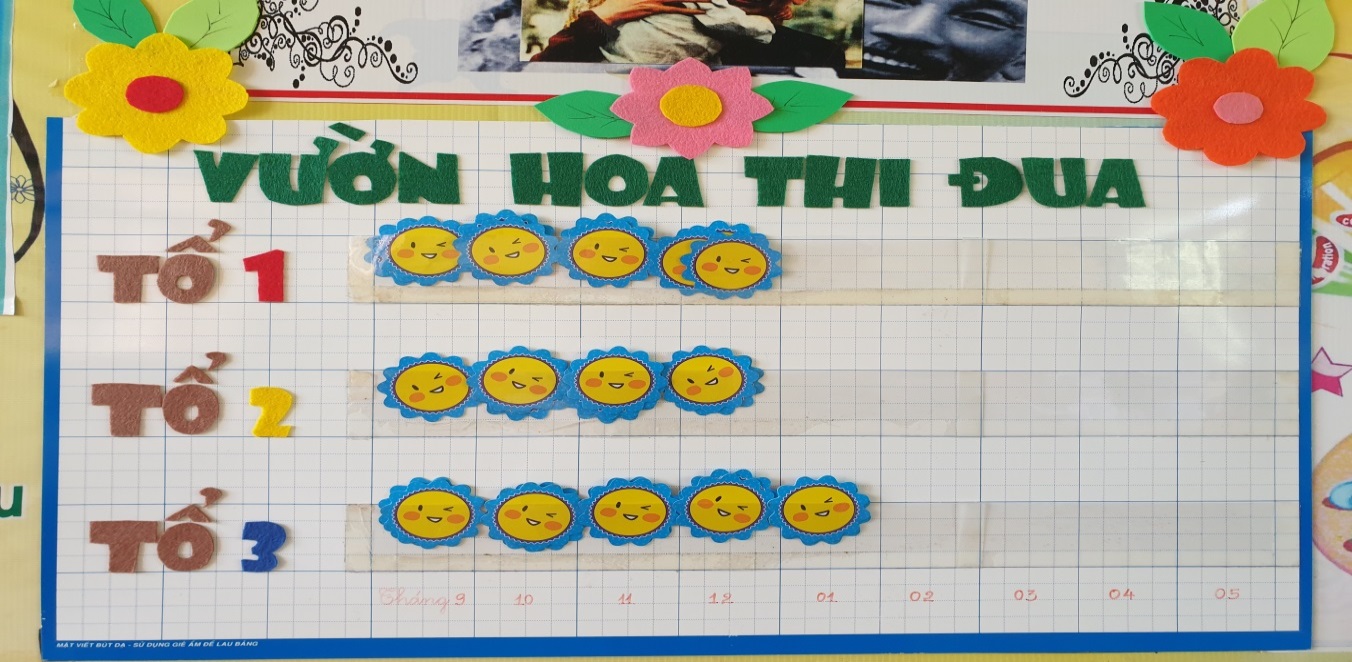 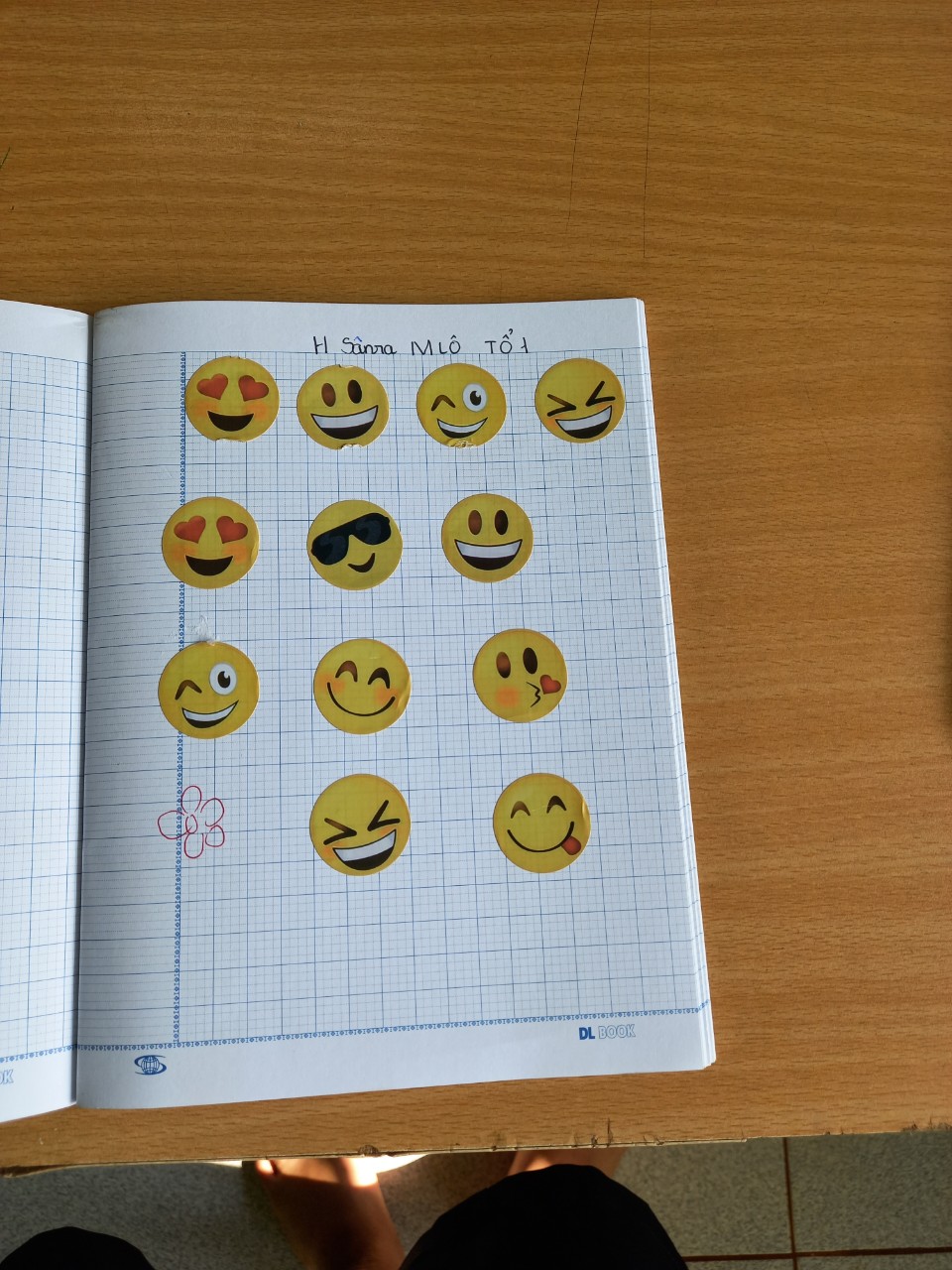 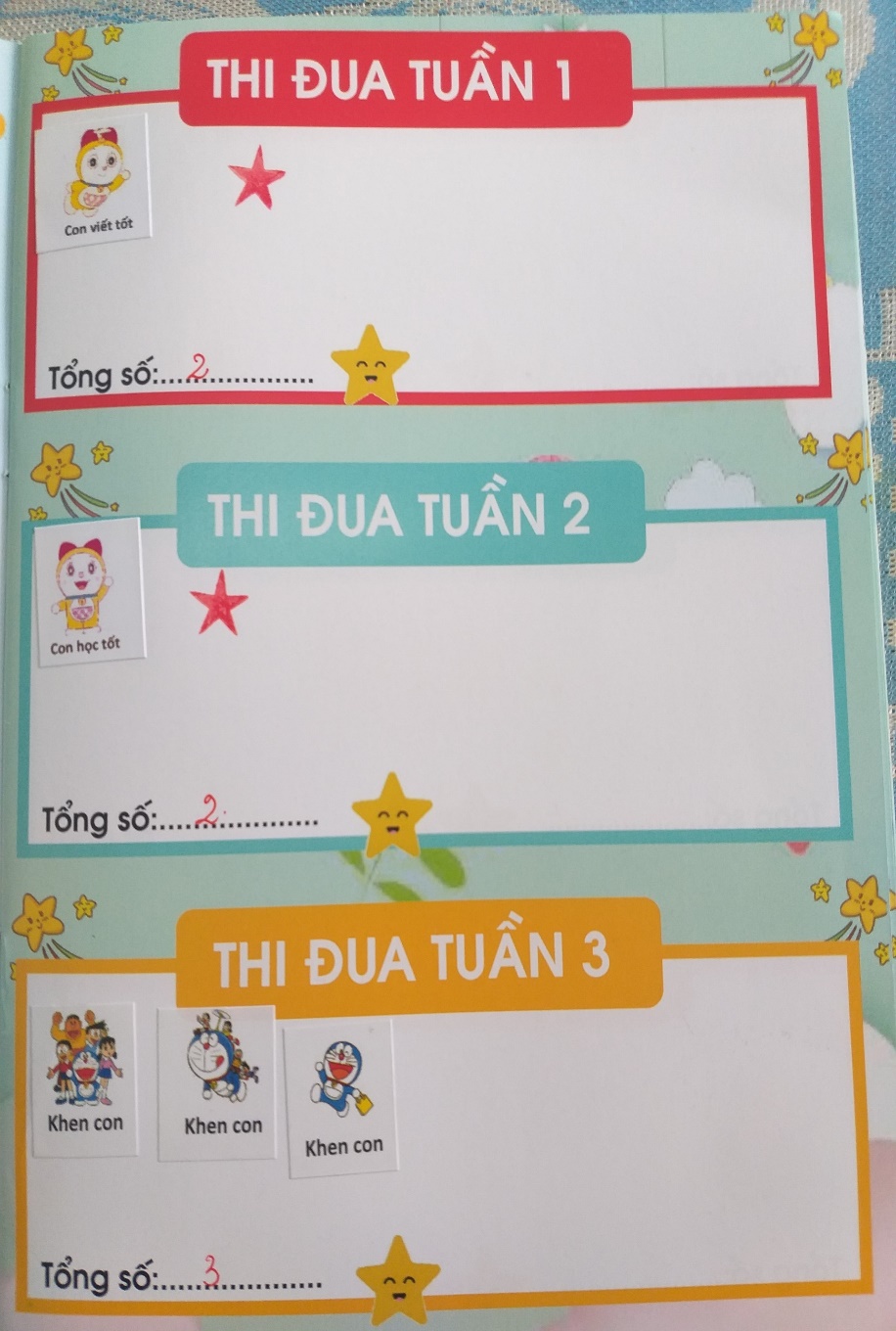 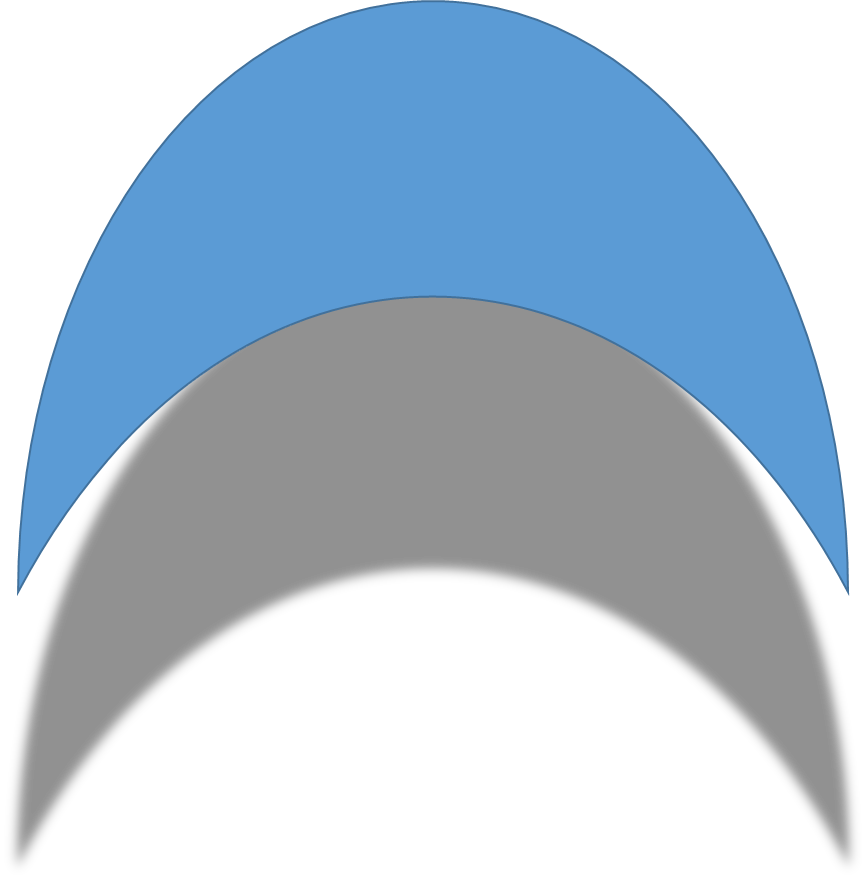 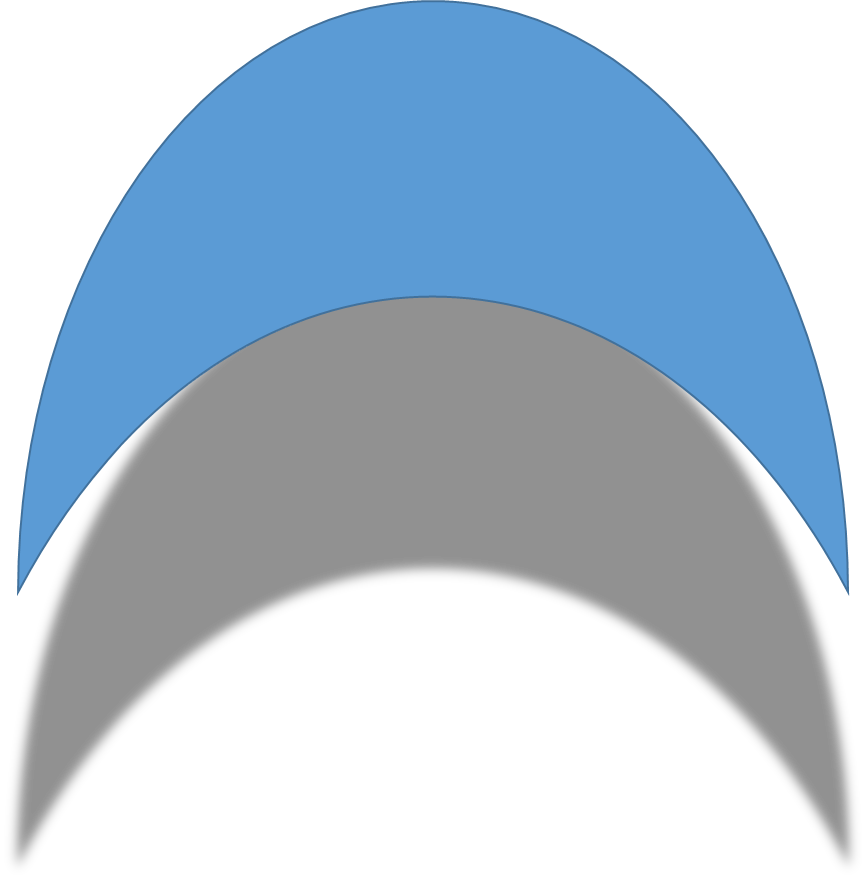 3.4.Phối hợp với lực lượng khác
Sự phối hợp với các lực lượng khác
3.4
1
Kết hợp chặt chẽ với giáo viên bộ môn.
2
Kết hợp với Tổng phụ trách Đội.
Các lực lượng trong và ngoài NT
Xây dựng tốt mối quan hệ với PH.
3
Kết hợp các bộ phận khác trong NT.
4
4.KẾT QUẢ ĐẠT ĐƯỢC
4.1: Kết quả đạt được sau khi áp dụng biện pháp.
Đội ngũ nhóm trưởng được xây dựng đã biết cách làm việc, tổ chức các hoạt động học tập. Số học sinh làm được nhóm trưởng đã tăng lên có thể luân phiên và thay thế nhau.
- Các nhóm trưởng đã biết nhận nhiệm vụ, phân tích yêu cầu, phân công công việc, đôn đốc, bao quát nhóm và cùng với các bạn làm việc. Phân tích tổng hợp ý kiến, trình bày câu trả lời của cả nhóm.
- Đa số học sinh biết tự học và giải quyết vấn đề, tự tin và mạnh dạn hơn khi phát biểu và chia sẻ ý kiến. Phát triển các NL,PC.
- Không khí lớp học sôi nổi, vui vẻ và hòa đồng.
4.KẾT QUẢ ĐẠT ĐƯỢC
Học sinh được tự mình nghiên cứu, khám phá để tiếp thu tri thức dưới sự hướng dẫn của giáo viên, sự tổ chức của nhóm trưởng.
Học sinh đoàn kết, tương tác tốt với nhau từ đó biết tôn trọng, chia sẻ, biết lắng nghe và điều chỉnh hành vi của mình. Các em chủ động, vui vẻ hợp tác, mạnh dạn chia sẻ ý kiến cá nhân.
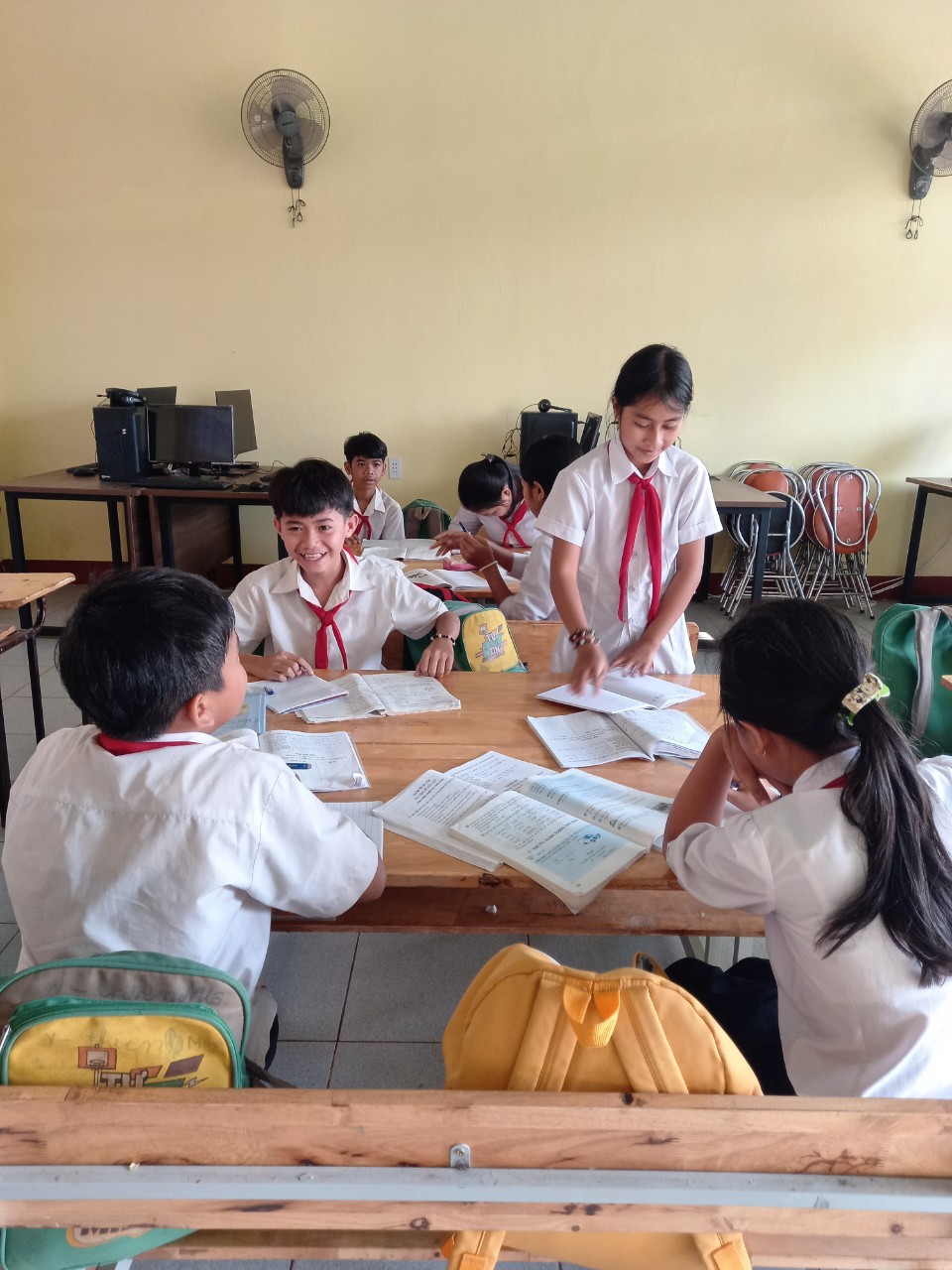 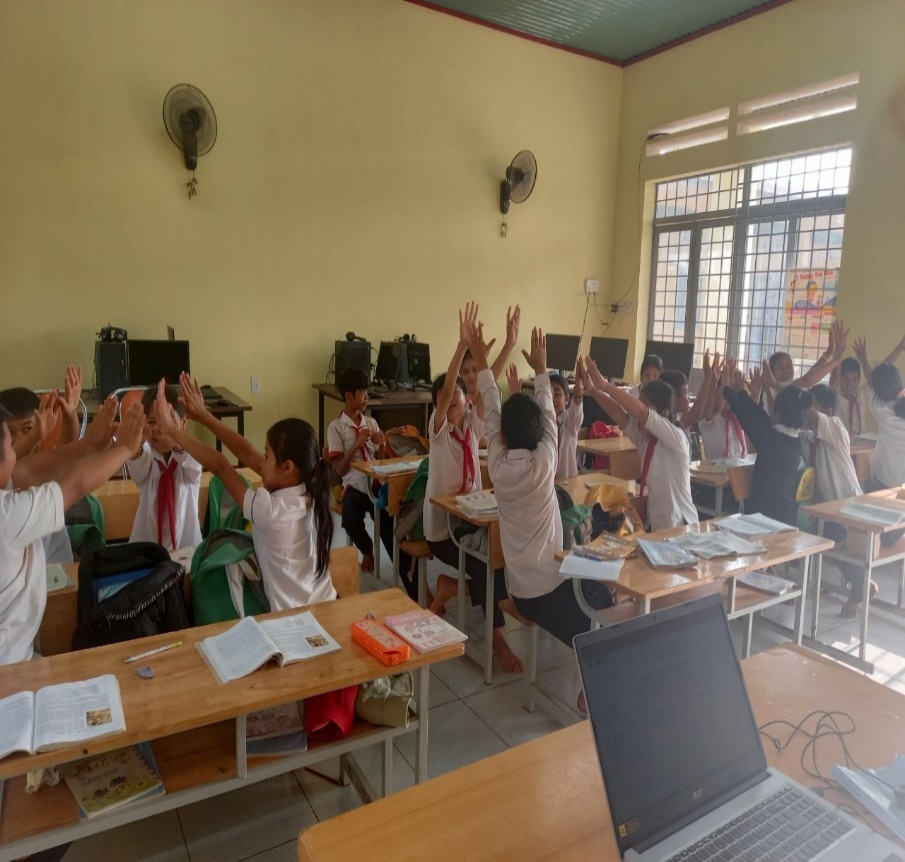 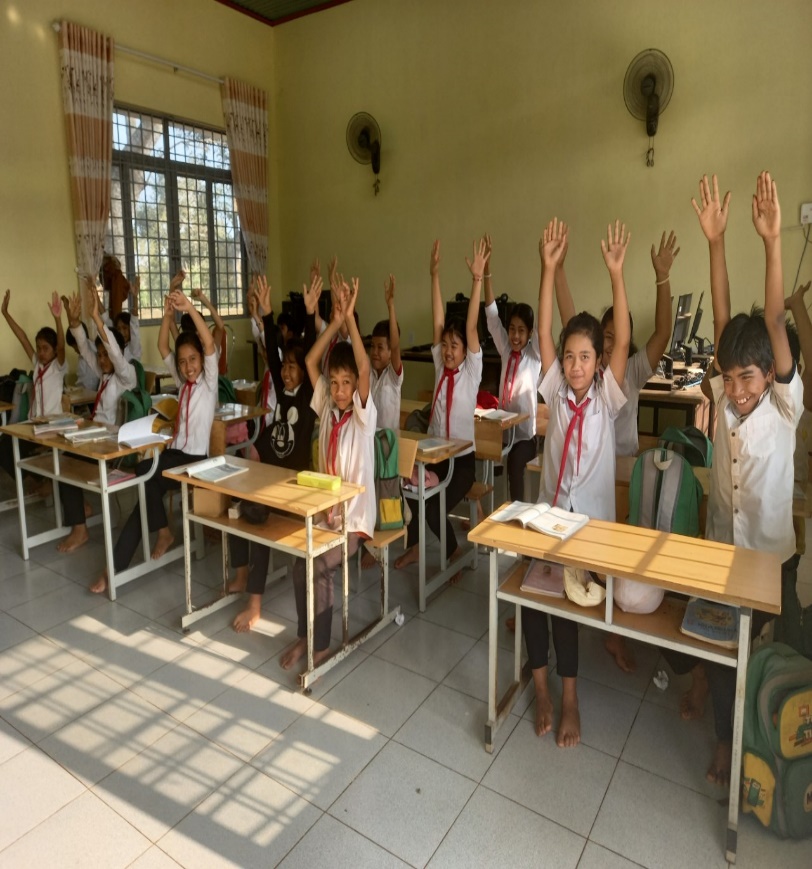 4.KẾT QUẢ ĐẠT ĐƯỢC
Đội ngũ nhóm trưởng còn giúp bạn tiến bộ trong học tâp.
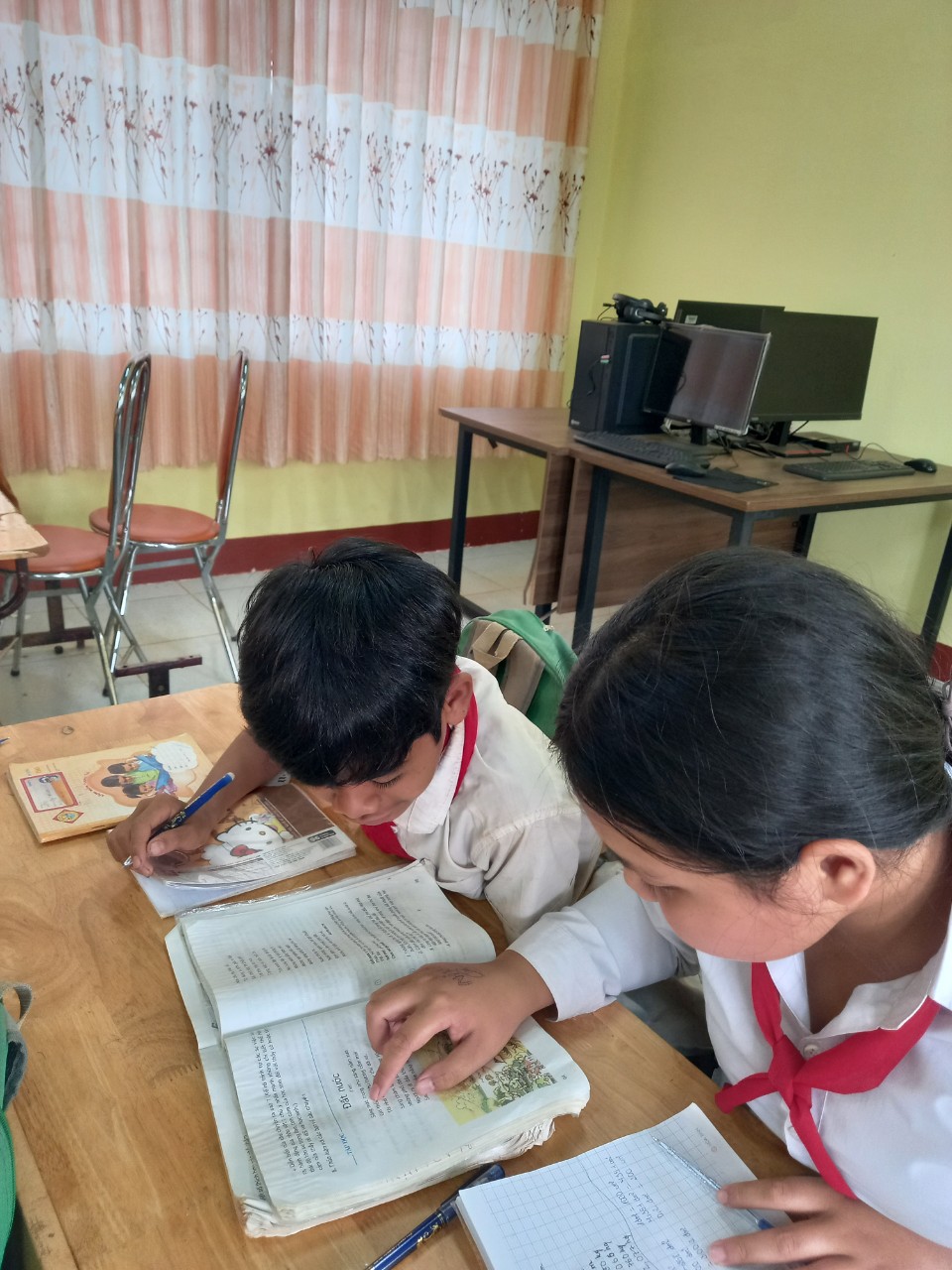 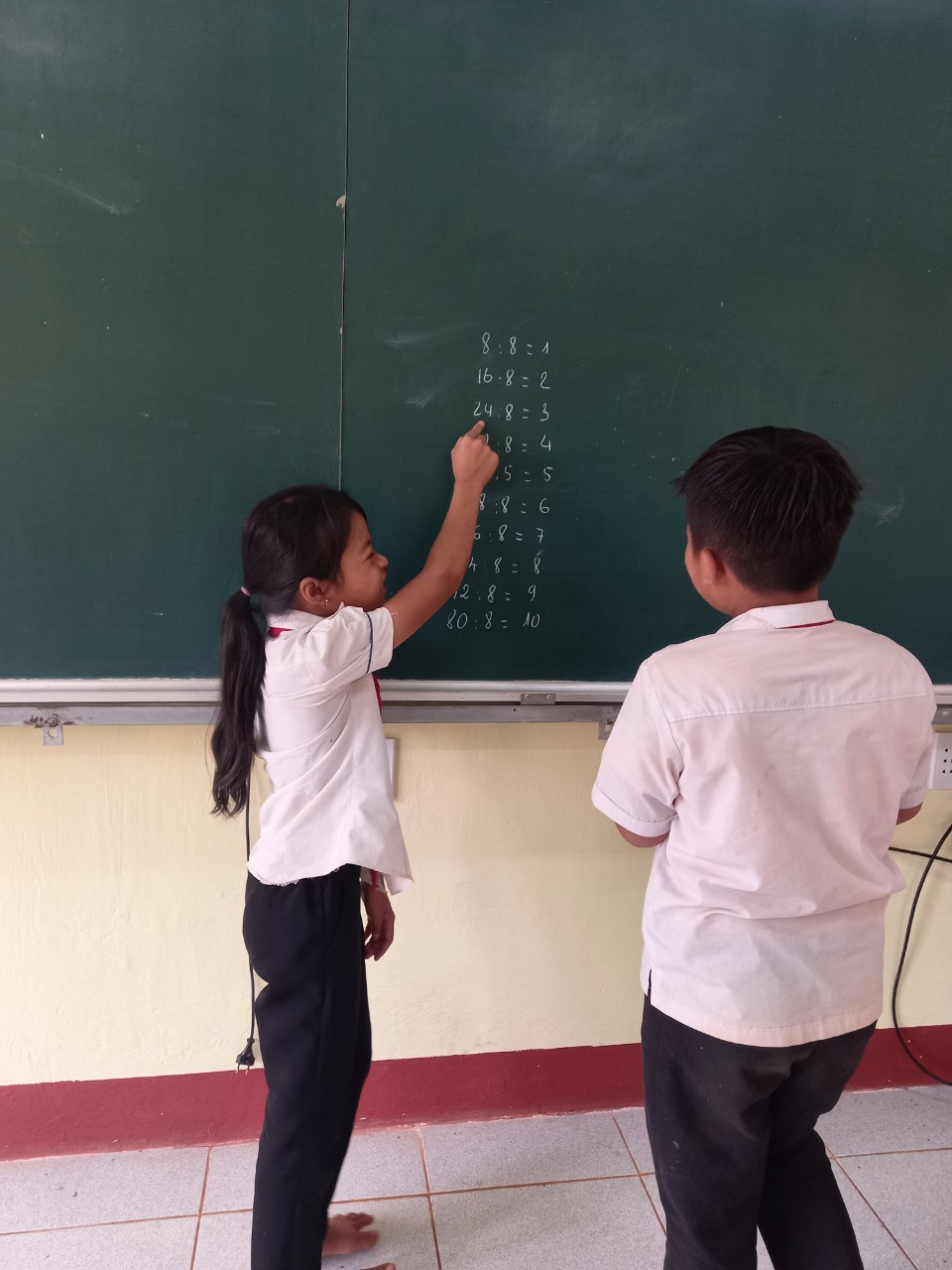 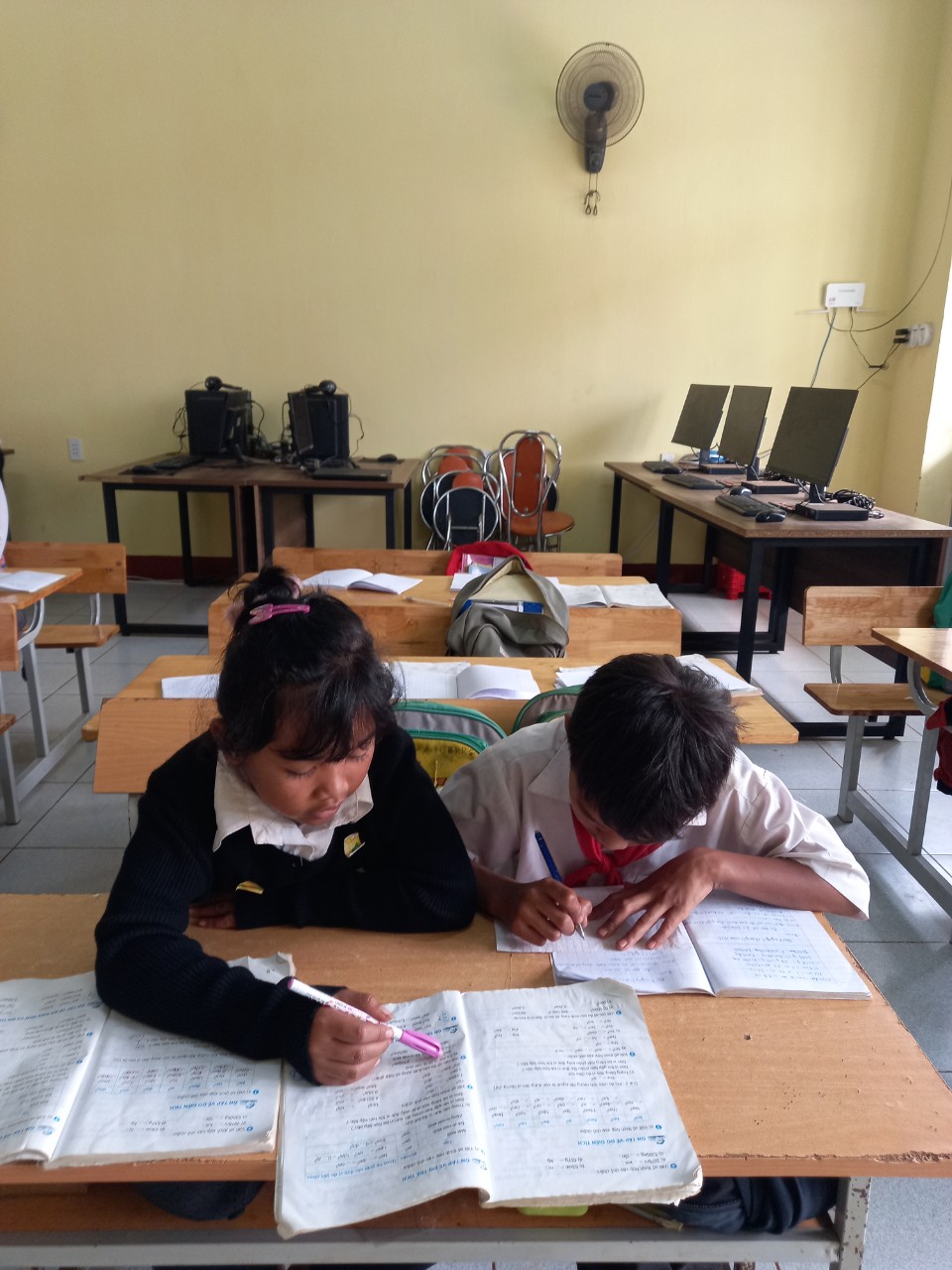 5: KẾT QUẢ ĐẠT ĐƯỢC
Đội ngũ nhóm trưởng tự tin, giao tiếp, ứng xử tốt
Khả năng lãnh đạo nhóm từng ngày được nâng cao
4.2. Số liệu, minh chứng so sánh.
Đầu HKI:
2 nhóm trưởng đảm nhiệm được nhiệm vụ, làm việc thụ động
GiữaHKII:
5 nhóm trưởng đạt năng lực làm việc, được GV và các bạn tín nhiệm
Cuối HKI:
4 nhóm trưởng đạt năng lực làm việc , được GV và các bạn tín nhiệm
34
5: KẾT LUẬN, KIẾN NGHỊ
5.1. Ý nghĩa của biện pháp:
- Học sinh biết hợp tác, chia sẻ
- Kĩ năng giao tiếp, ứng xử phát triển
- Học sinh tự chủ hơn trong quá trình học tập và khám phá kiến thức, biết tự giải quyết vấn đề và nghĩ ra nhiều cách khác nhau để giải quyết vấn đề.
- Hình thành được cho các em tính đoàn kết, yêu thương, trách nhiệm; tính trung thực, kỉ luật trong học tập và làm việc. 
- Đạt được mục tiêu đó là phát triển năng lực và phẩm chất cho các em.
Phát triển được bản thân một cách toàn diện hơn. Kết quả học tập được nâng cao.
35
5: KẾT LUẬN, KIẾN NGHỊ
5.2. Những đề xuất:
- Giáo viên cần phối hợp với phụ huynh trong việc giáo dục, kiểm tra và đánh giá học sinh.
- Nhà trường và các ban ngành có liên quan cần chú trọng xây dựng cơ sở vật chất phù hợp với việc học theo hướng đổi mới: bàn ghế đúng kích cỡ và dễ thực hiện cho học sinh ngồi theo nhóm.
- Chuyên môn cần tổ chức các buổi sinh hoạt chuyên đề trọng tâm theo hướng đổi mới, chú trọng đến việc phát triển năng lực, phẩm chất học sinh.
- Đổi mới cách thức dự giờ, đánh giá chú trọng đến đối tượng là học sinh làm được gì sau mỗi tiết học.
36
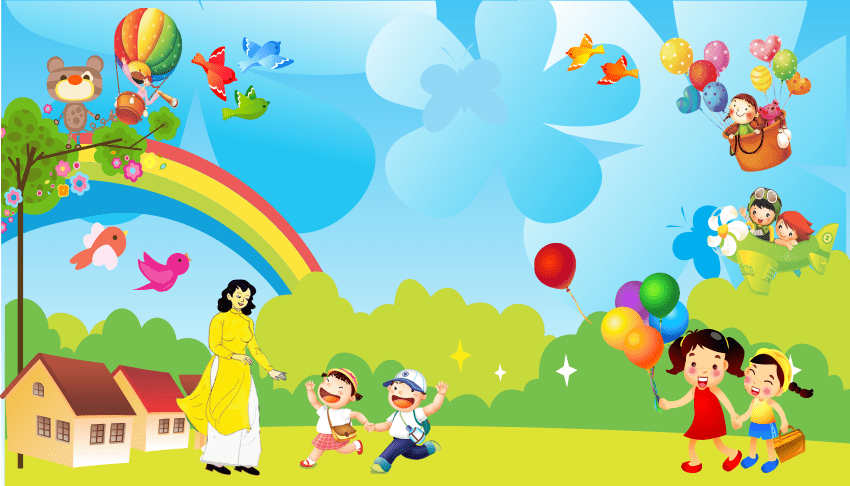 XIN CHÂN THÀNH CẢM ƠN BAN GIÁM KHẢO ĐÃ LẮNG NGHE!